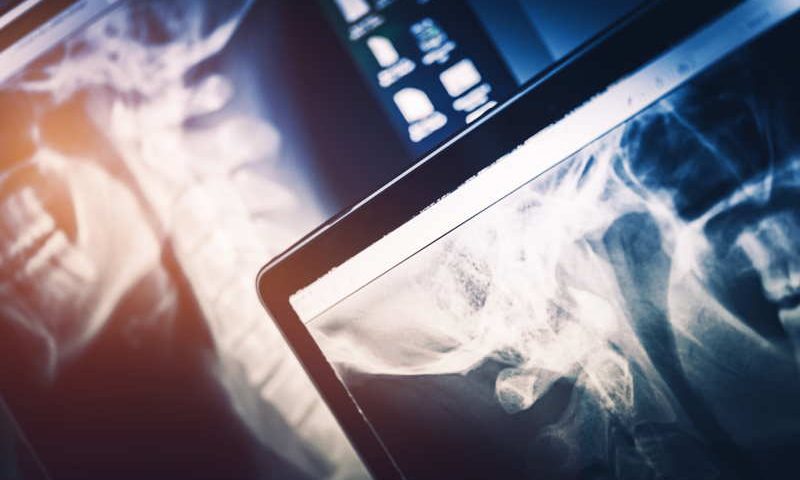 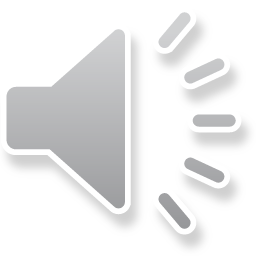 E
S
C
U
C
H
A

A
C
Á
ESTUDIO RADIOLÓGICO DEL CRÁNEO
TM. ANGELO RONCAGLIOLO
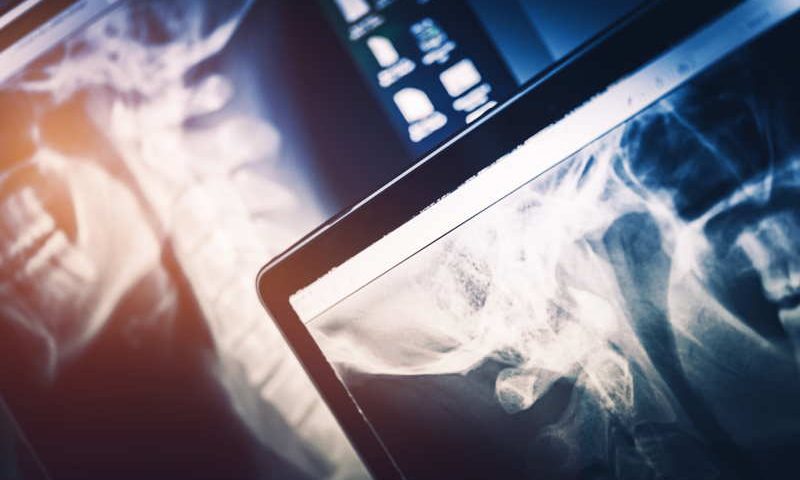 CONTENIDO DE ESTA CLASE :
Anatomía 
Proyecciones Radiográficas
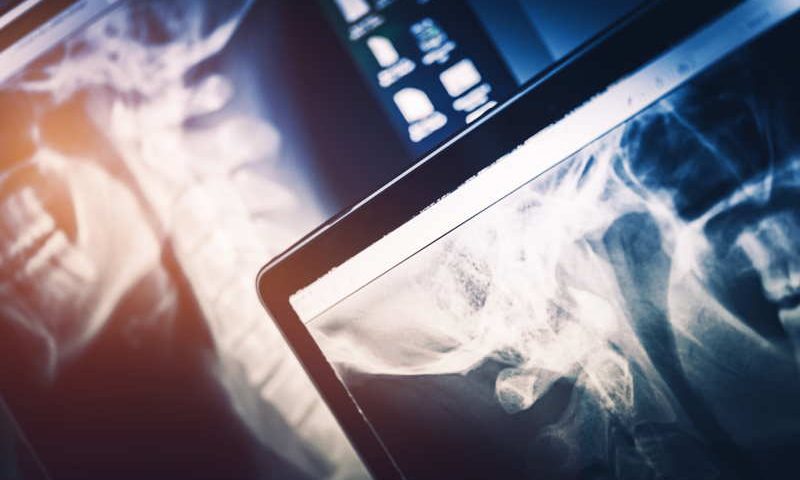 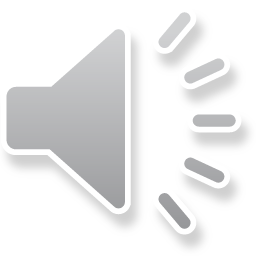 ANATOMÍA
E
S
C
U
C
H
A

A
C
Á
División Funcional
Visión Anterior
Visión Lateral
Visión Superior
Visión Posterior
Base de Cráneo
Fontanelas
Suturas Craneales
Calcificaciones Intracraneales
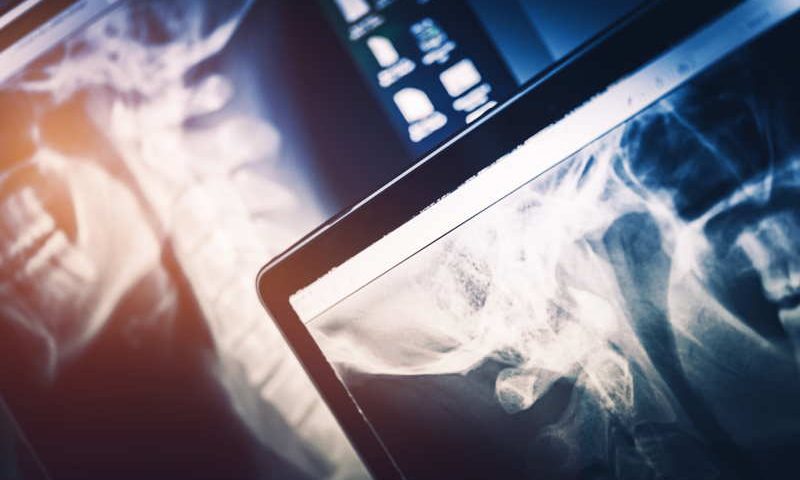 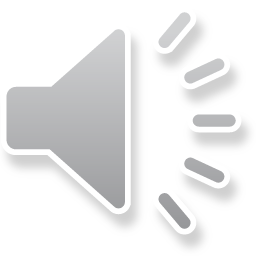 ANATOMÍA
E
S
C
U
C
H
A

A
C
Á
El esqueleto de la cabeza está conformado por el conjunto de huesos que forman el cráneo (ossa cranii ) y los huesos de la cara (ossa faciei). Sin embargo, la división funcional de los distintos segmentos que conforman el cráneo surge de los procesos embriológicos que le dan su origen a estos, y en los cuales se considera al cráneo como la totalidad del esqueleto óseo de la cabeza.
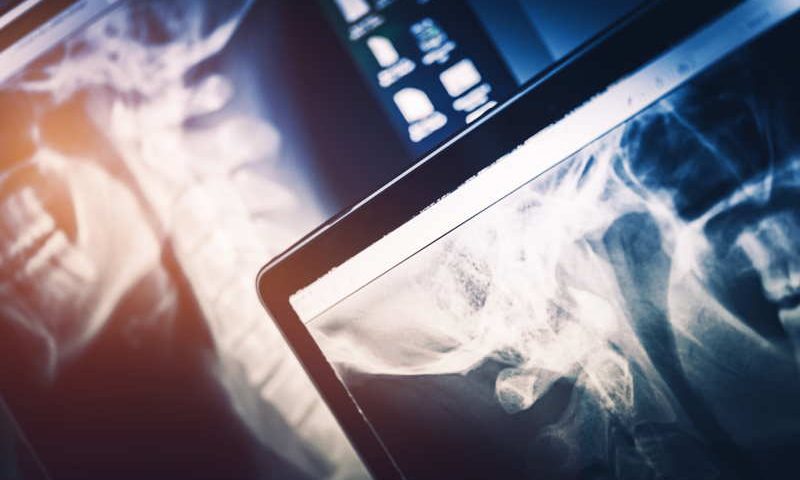 DIVISIÓN FUNCIONAL
Esta clasificación divide al cráneo en:
Neurocráneo (esqueleto del cráneo):
es la parte superior del cráneo, y está constituido por bóveda craneal y base del cráneo, y corresponde a la caja ósea del encéfalo y sus cubiertas membranosas
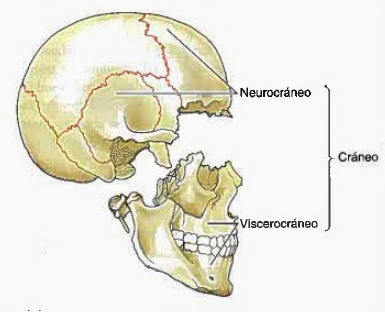 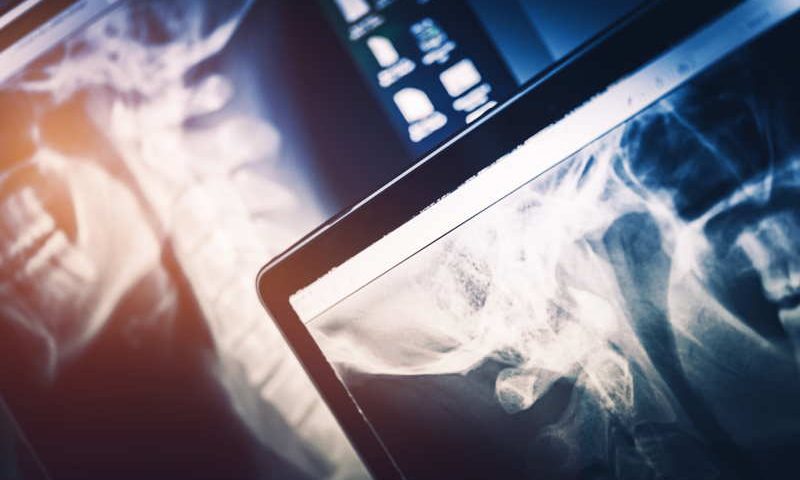 DIVISIÓN FUNCIONAL
Esta clasificación divide al cráneo en:
 Viscerocráneo (esqueleto de la cara):
constituye la parte más anterior del cráneo, y se compone de los huesos que rodean la boca (maxilares y mandíbula), la nariz, la cavidad nasal y la mayor parte de las cavidades orbitarias
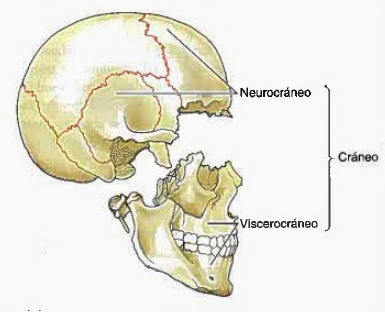 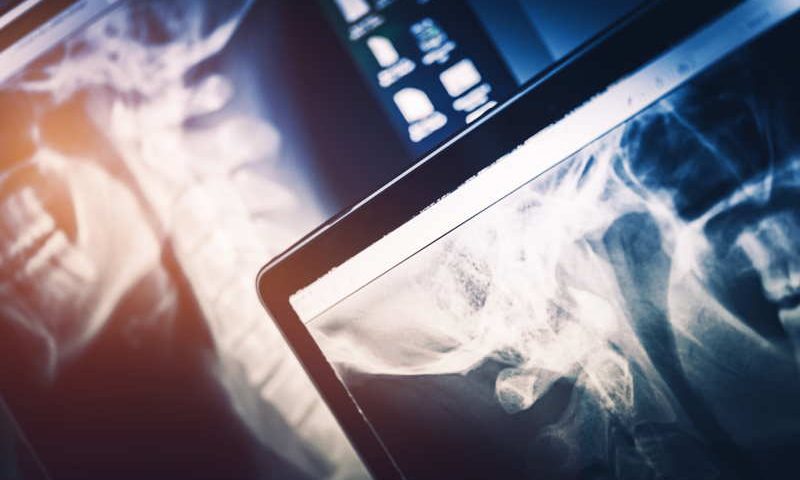 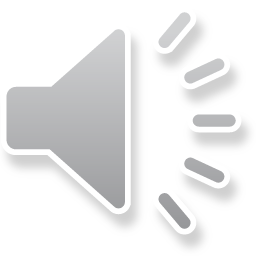 DIVISIÓN FUNCIONAL
E
S
C
U
C
H
A

A
C
Á
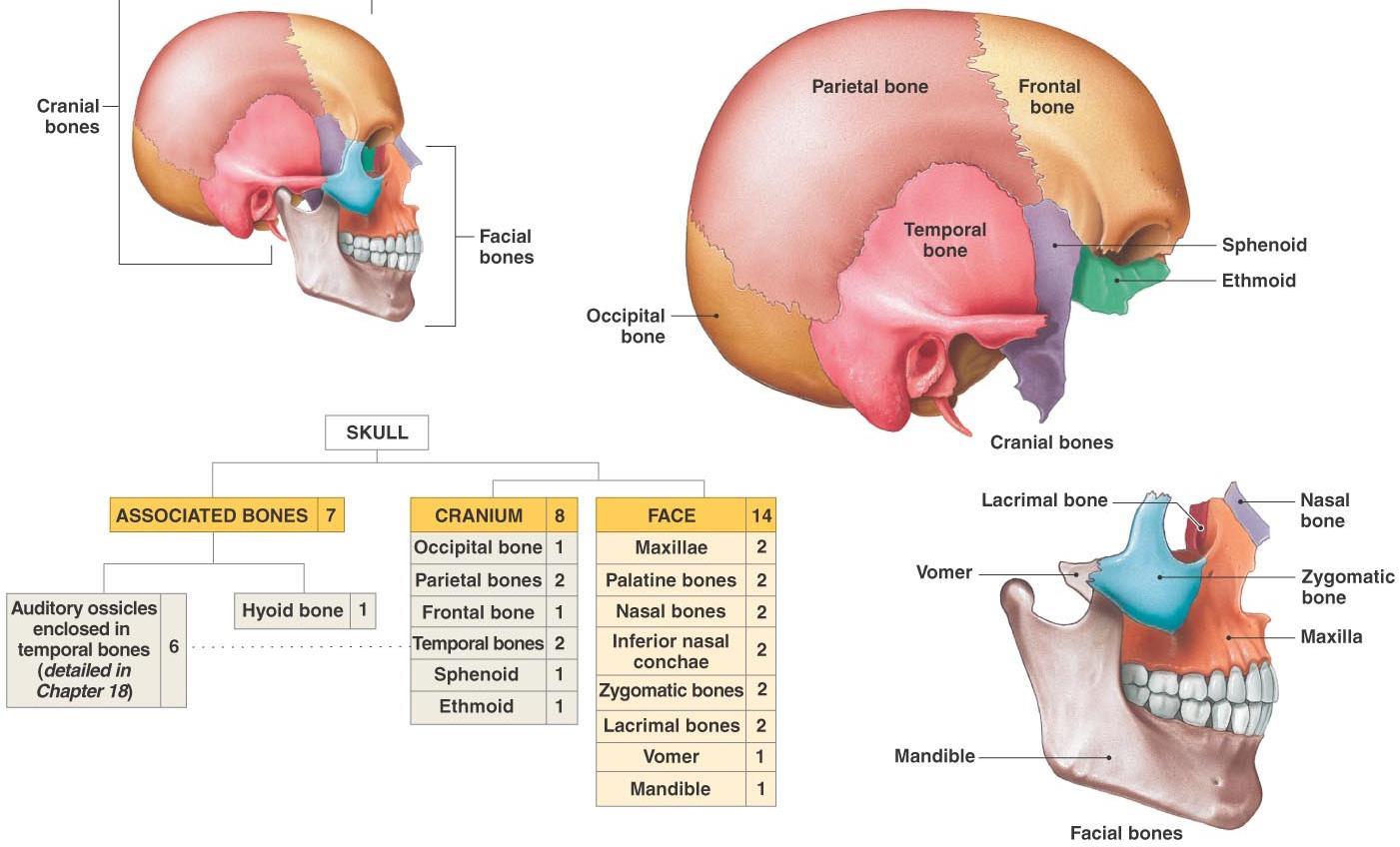 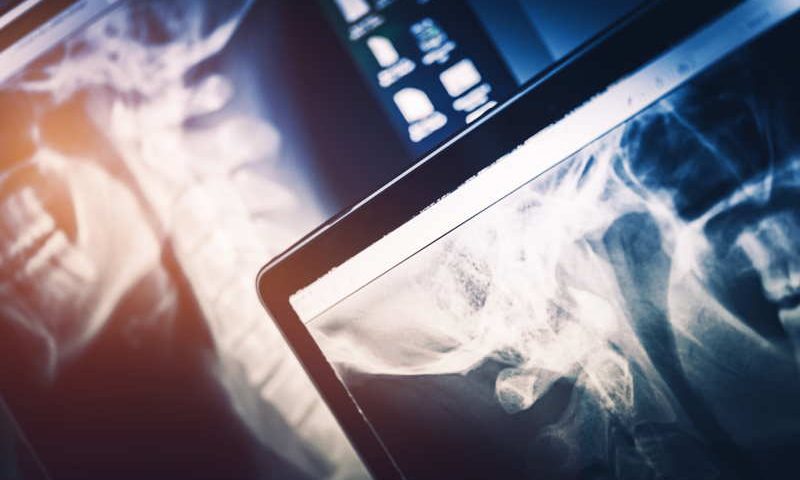 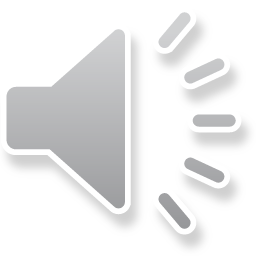 VISIÓN ANTERIOR
E
S
C
U
C
H
A

A
C
Á
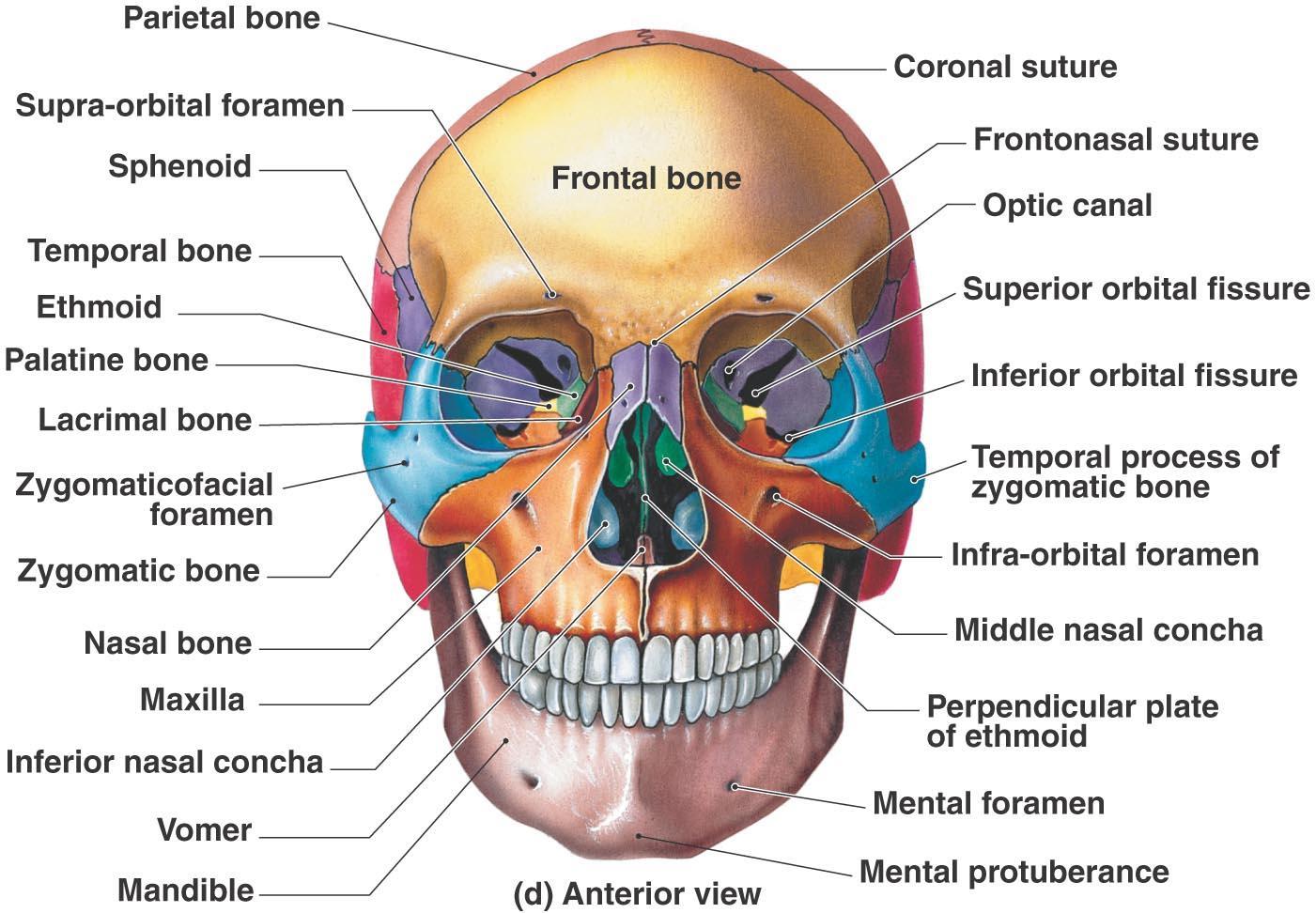 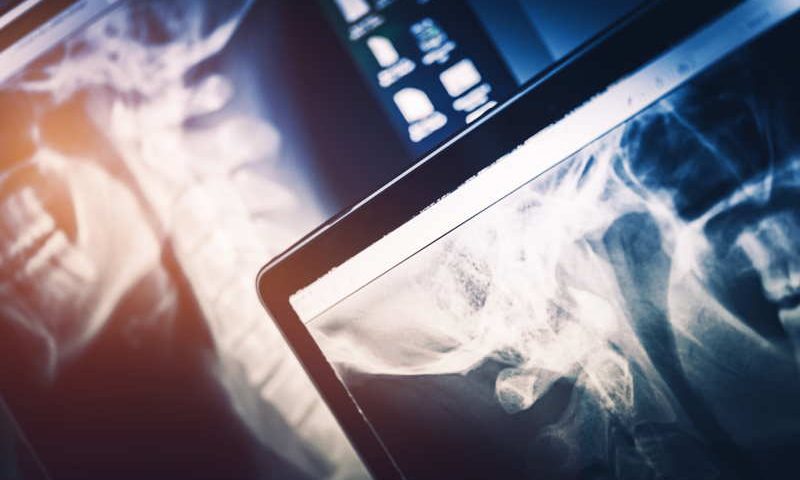 VISIÓN LATERAL
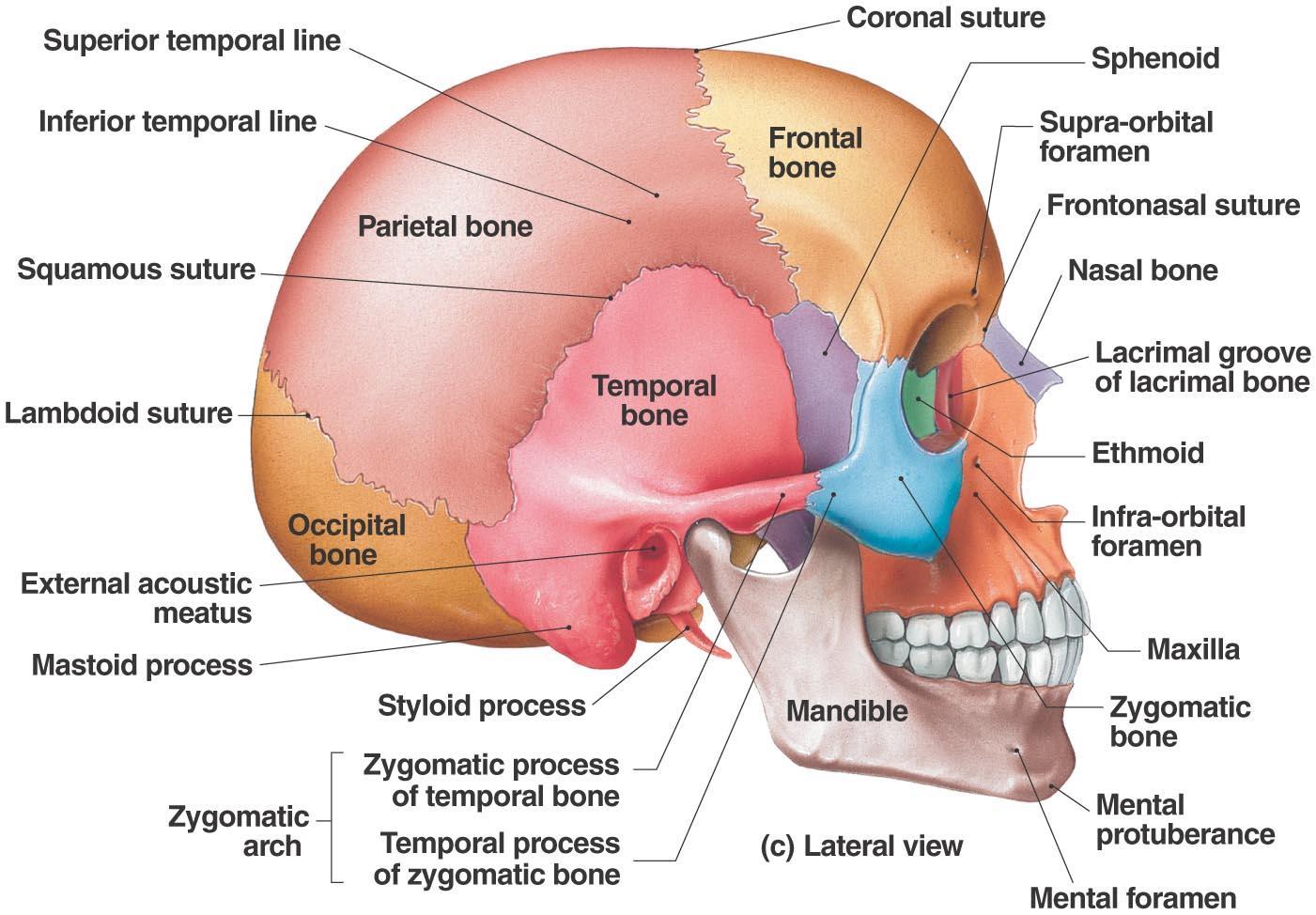 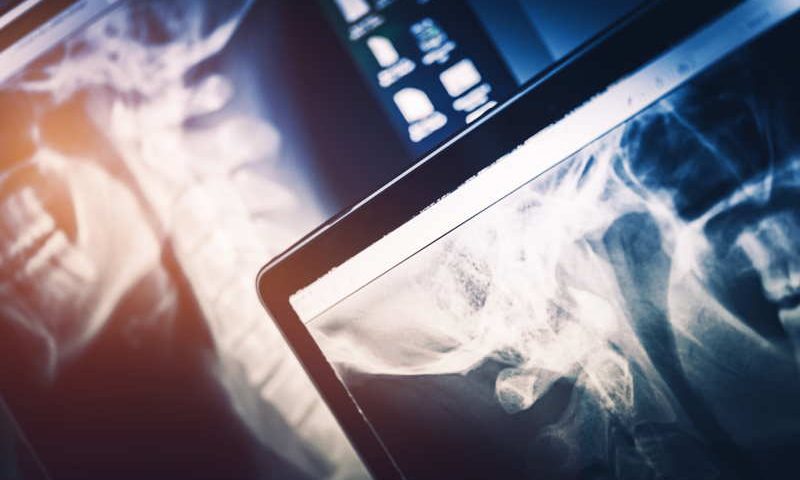 VISIÓN SUPERIOR
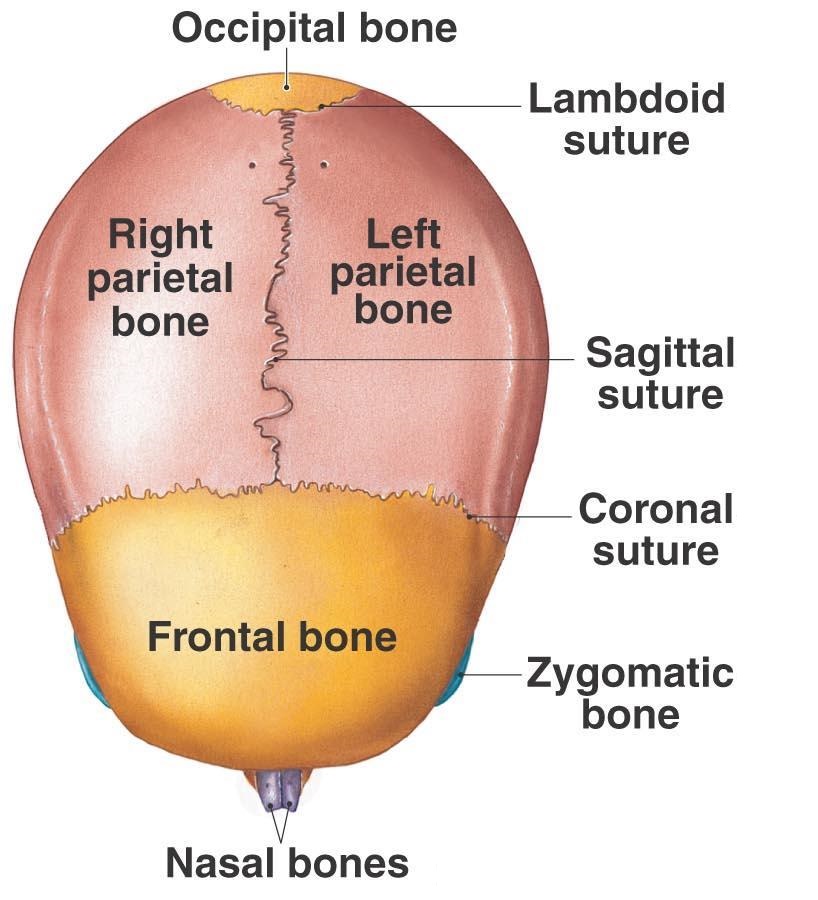 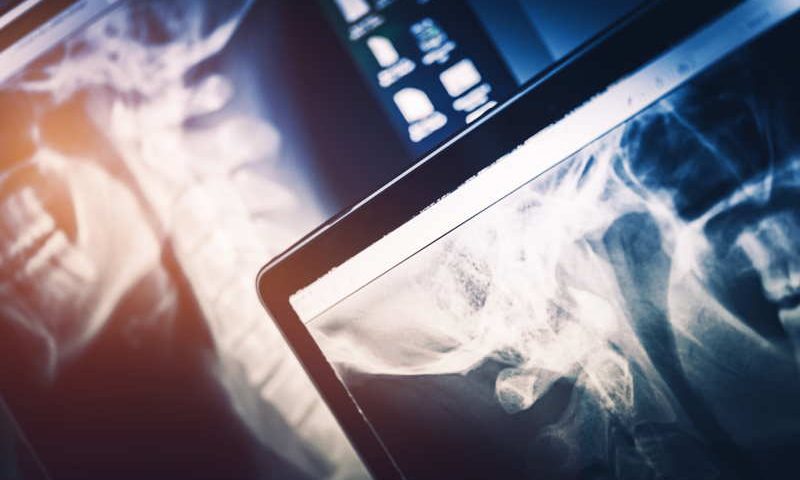 VISIÓN POSTERIOR
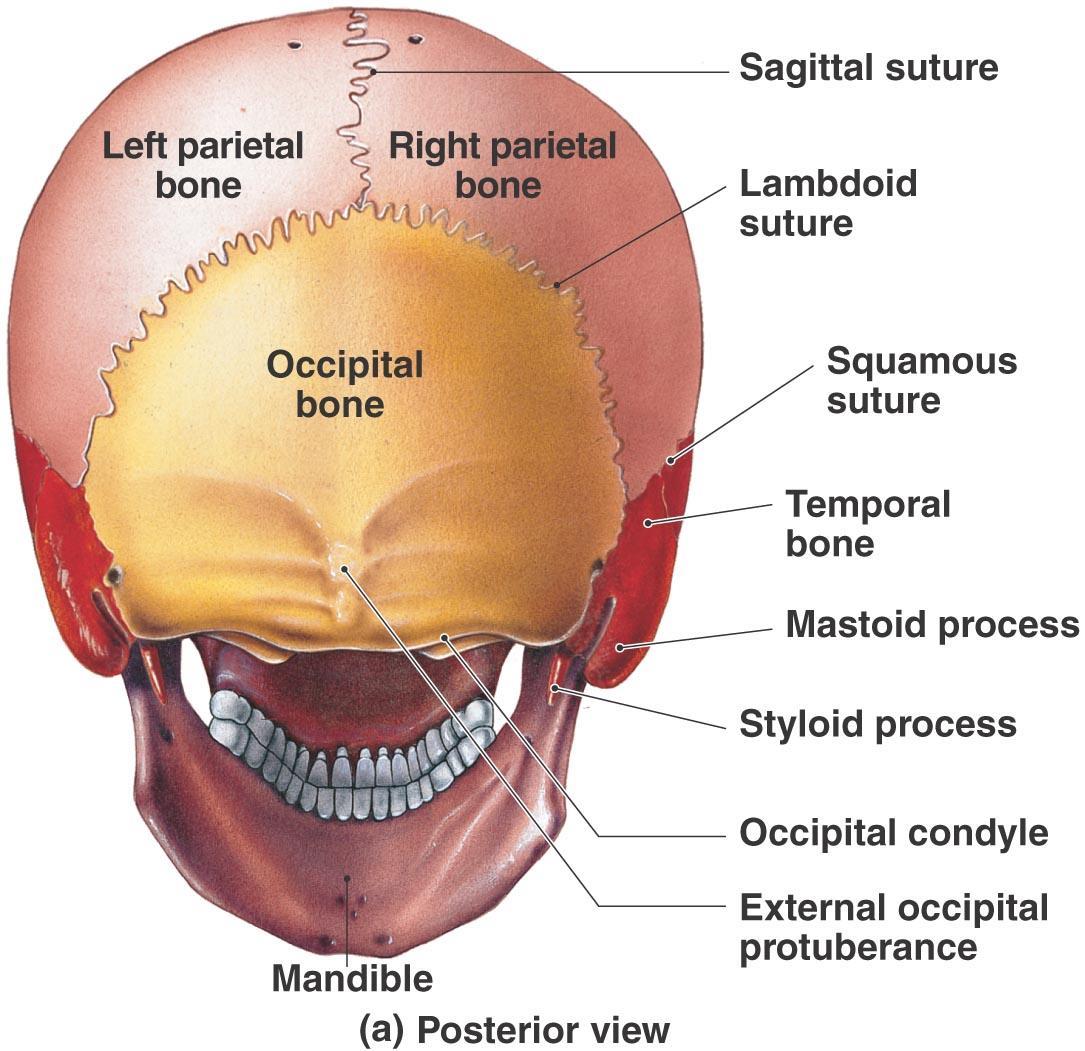 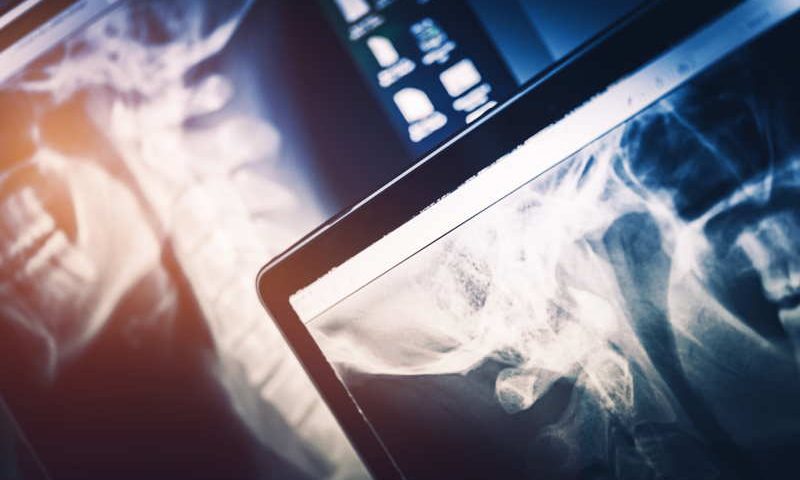 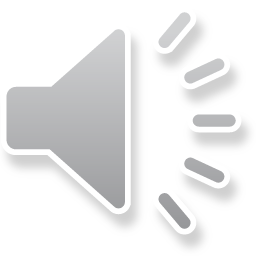 BASE DE CRÁNEO
E
S
C
U
C
H
A

A
C
Á
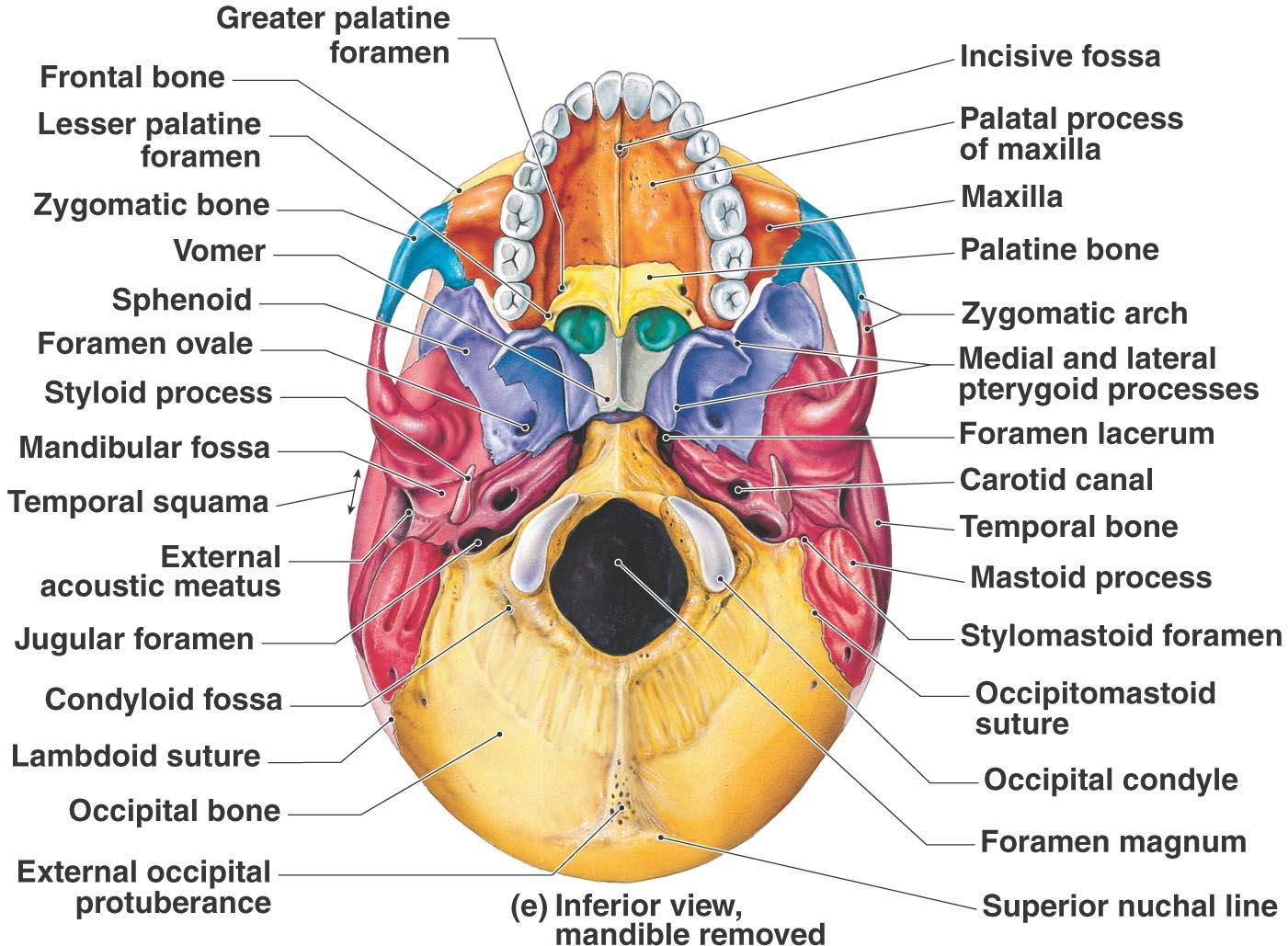 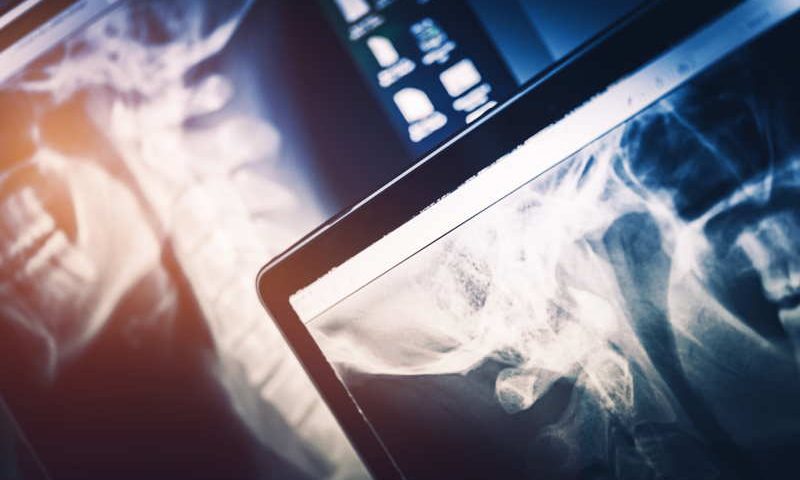 BASE DE CRÁNEO
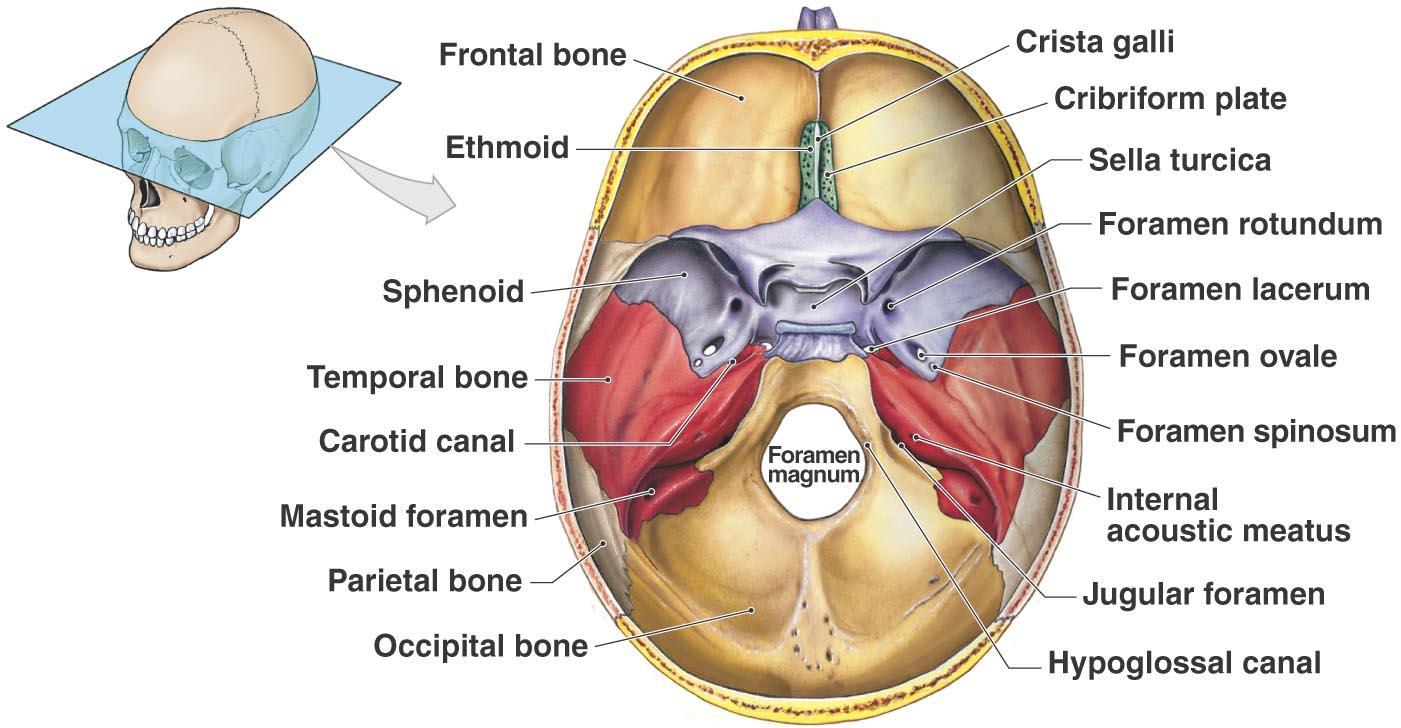 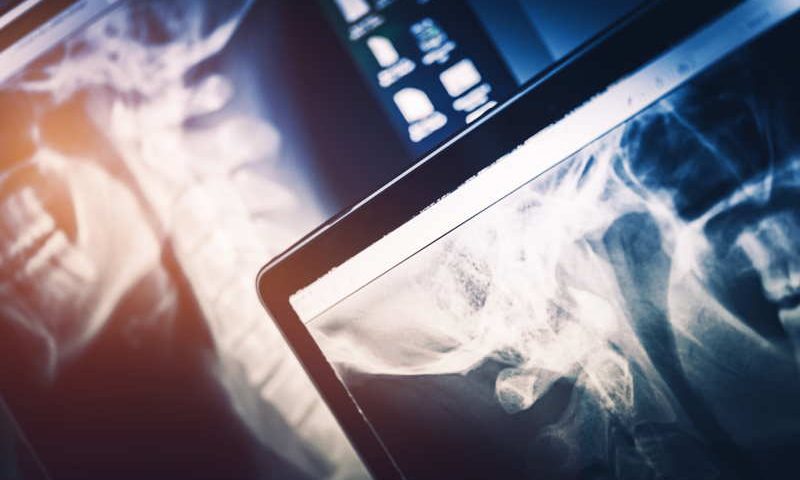 BASE DE CRÁNEO
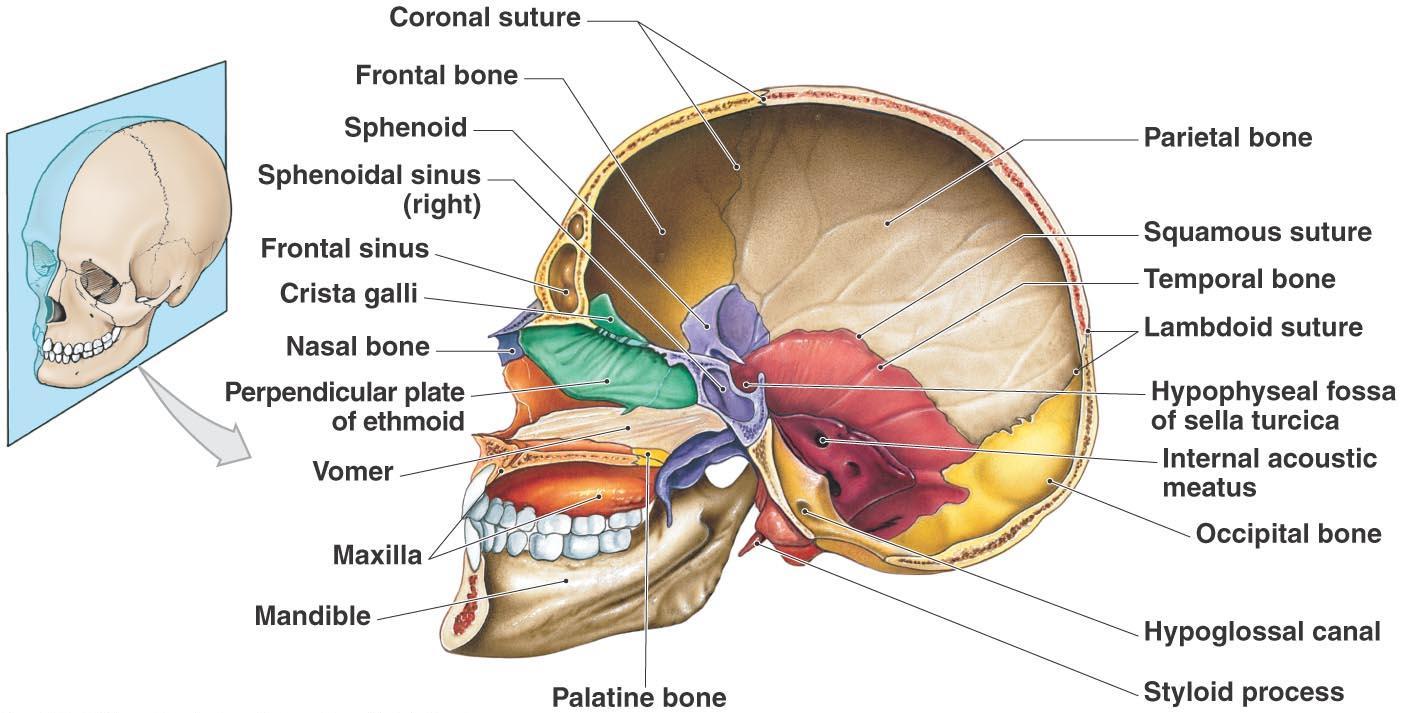 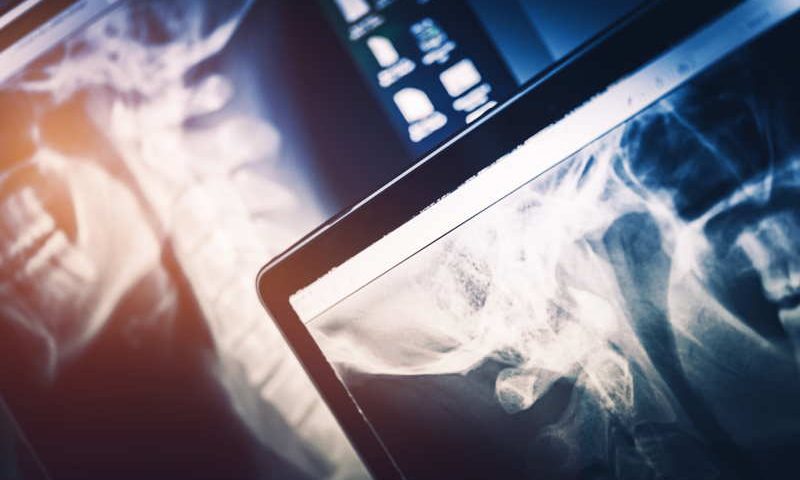 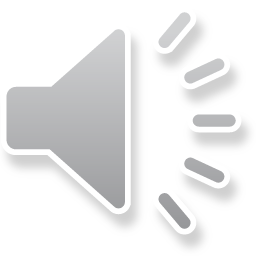 BASE DE CRÁNEO
E
S
C
U
C
H
A

A
C
Á
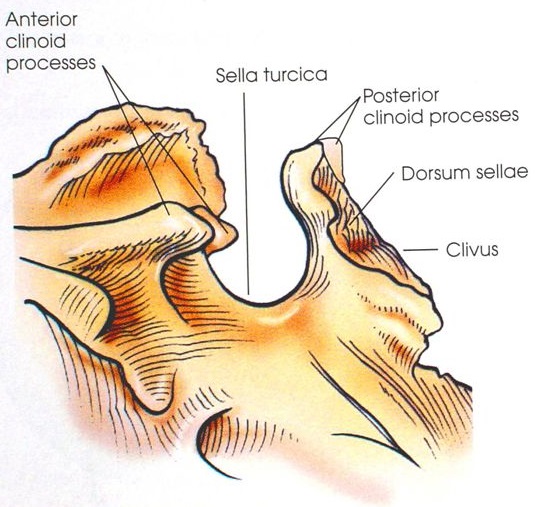 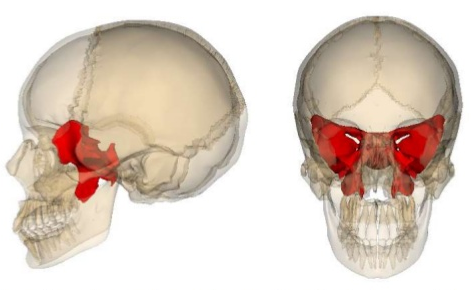 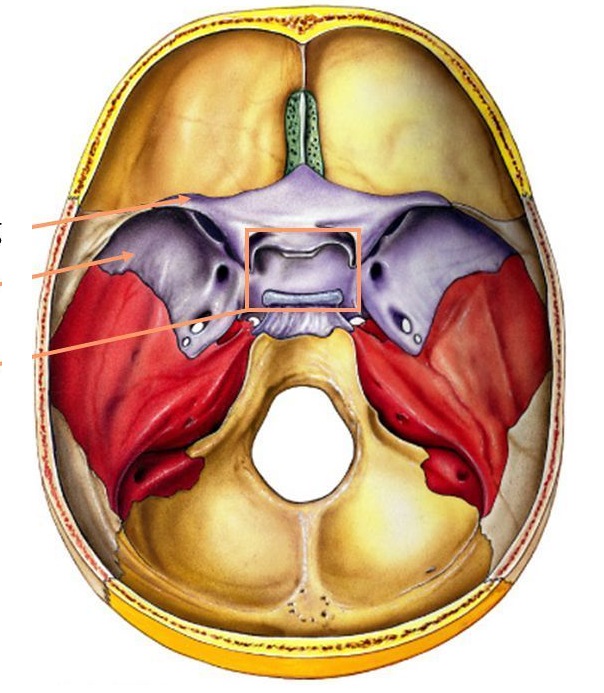 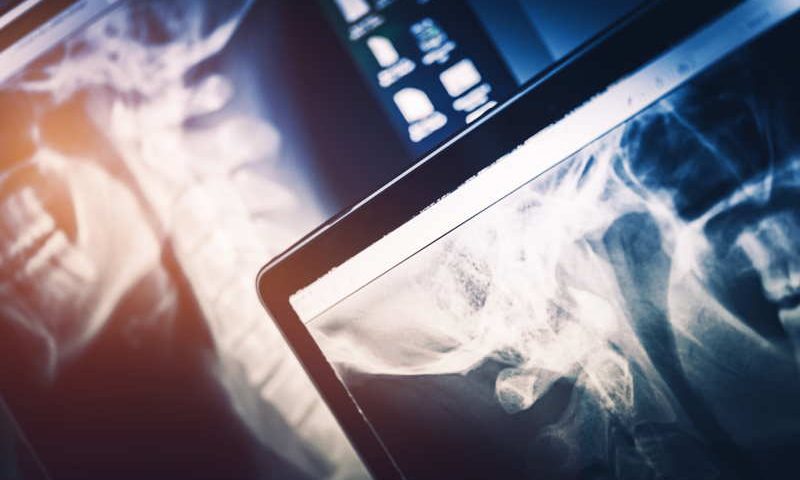 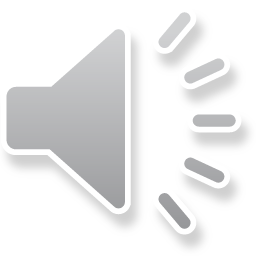 FONTANELAS
E
S
C
U
C
H
A

A
C
Á
En el recién nacido existen separaciones entre los huesos que forman el cráneo, llamados FONTANELAS, los que se encuentran unidos por un tejido elástico y fibroso .

Estas fontanelas permiten al cráneo expandirse a medida que el contenido encefálico va aumentando de tamaño.

Las patologías asociadas a su cierre prematuro producen complicaciones a nivel cerebral, afectando con ello la capacidad cognitiva de quien las padece.
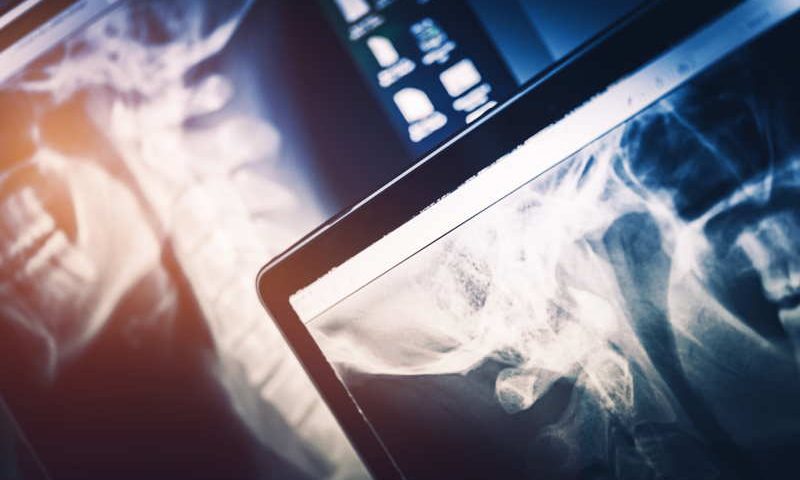 FONTANELAS
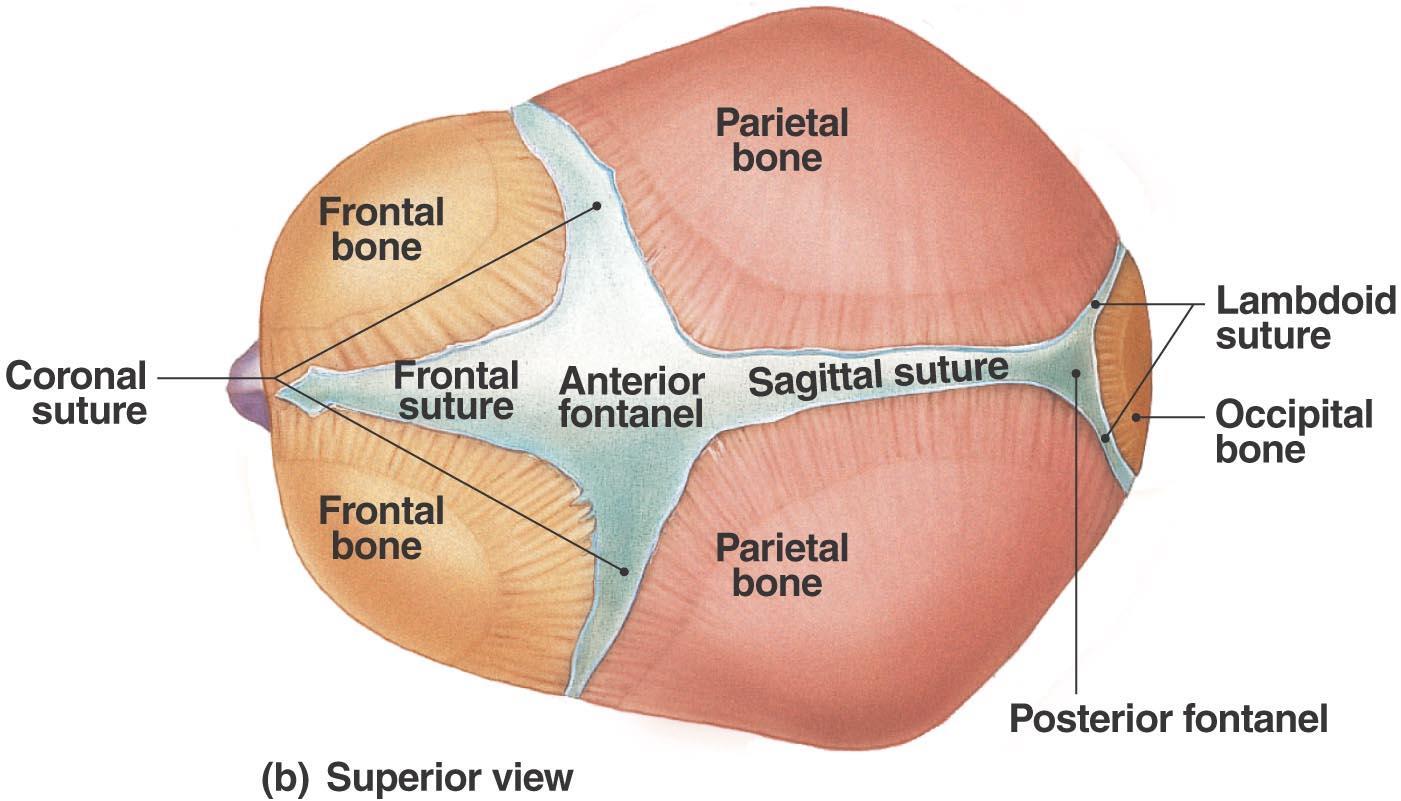 FONTANELAS
  / Anterior
  / Posterior
  / Esfenoidal Der.
  / Esfenoidal Izq.
  / Mastoidea Der.
  / Mastoidea Izq.

*Visión Superior
*Visión Lateral
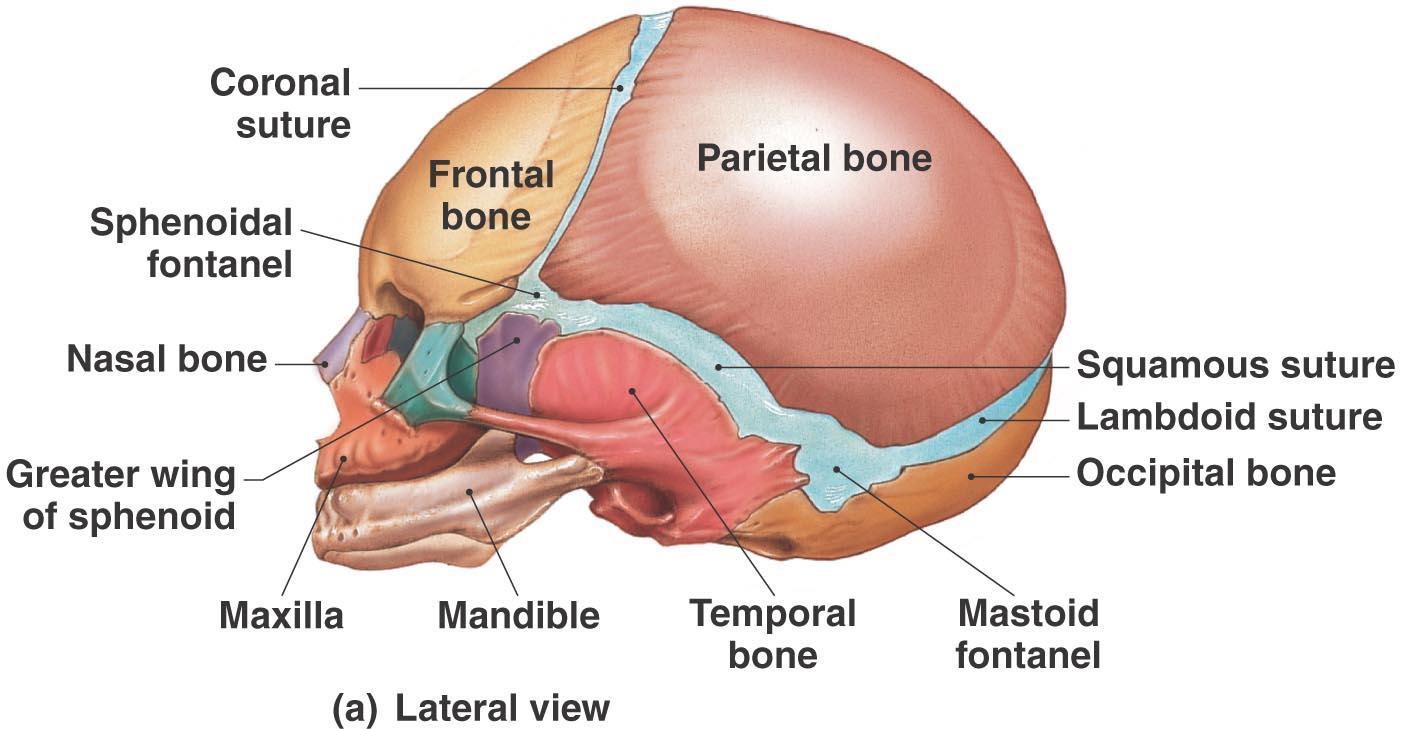 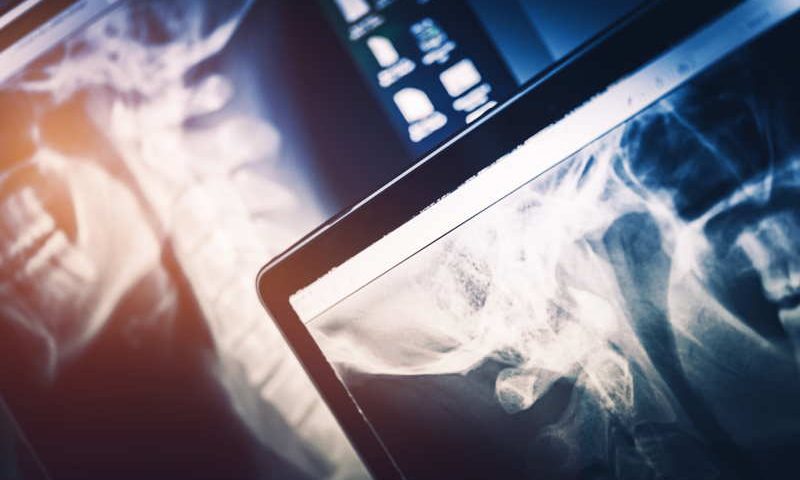 SUTURAS CRANEALES
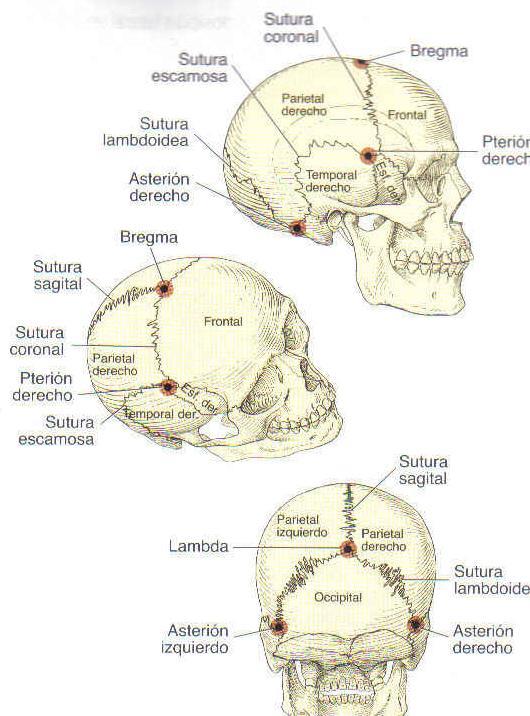 Articulaciones de tipo SINARTROSIS, que impiden el movimiento, pero que poseen cierta elasticidad.

SUTURAS
  / Coronal
  / Sagital
  / Escamosa (bilateral)
  / Lambdoídea
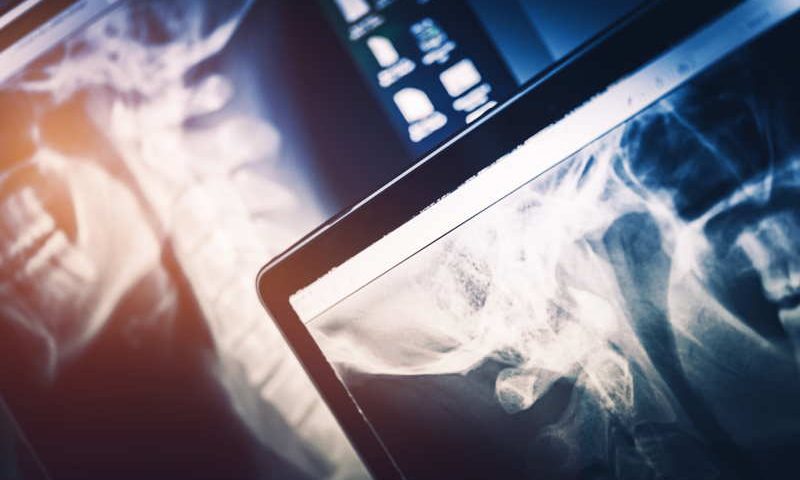 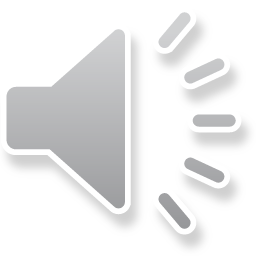 CALCIFICACIONES INTRACRANEALES
E
S
C
U
C
H
A

A
C
Á
Existen estructuras intracraneales que presentan calcificaciones de tipo fisiológico. Estas son:
HOZ DEL CEREBRO
GLÁNDULA PINEAL
PLEXOS COROIDEOS
LIGAMENTOS CLINOIDEOS
COMISURAS HABENULARES
TIENDA DEL CEREBELO
GRANULACIONES DE PACCHIONI
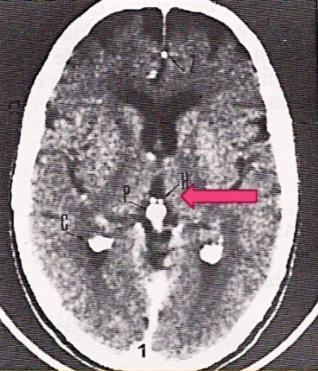 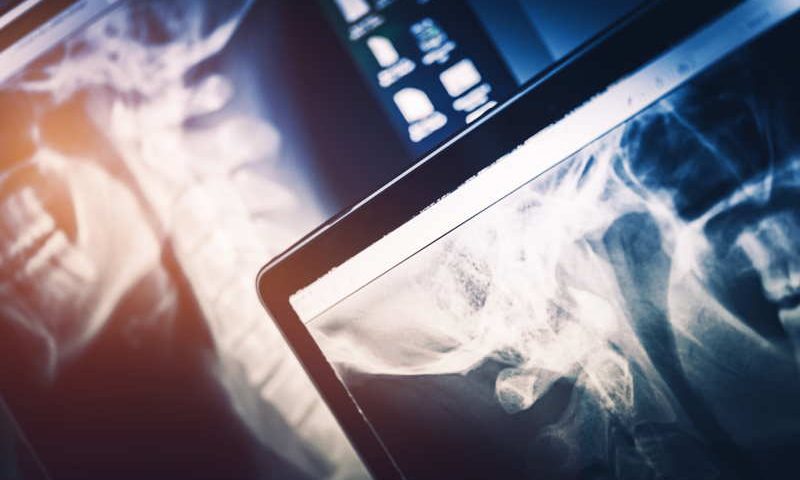 CONTENIDO DE ESTA CLASE :
Anatomía 
Proyecciones Radiográficas
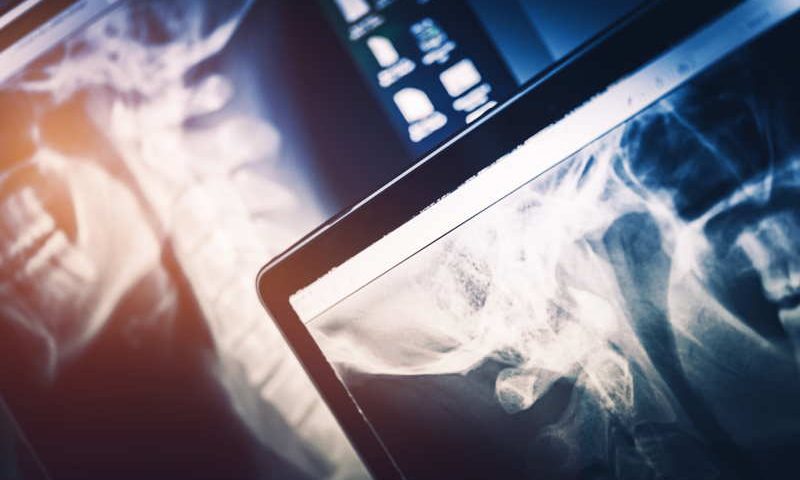 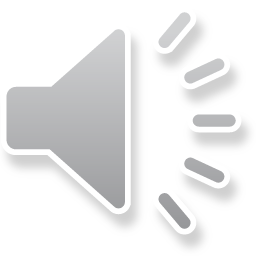 E
S
C
U
C
H
A

A
C
Á
PROYECCIONES RADIOGRÁFICAS
FRONTAL AP/PA
LATERAL
SEMIAXIAL O DE TOWNE
BASE DE CRÁNEO SV/VS
ESTUDIO DE SILLA TURCA
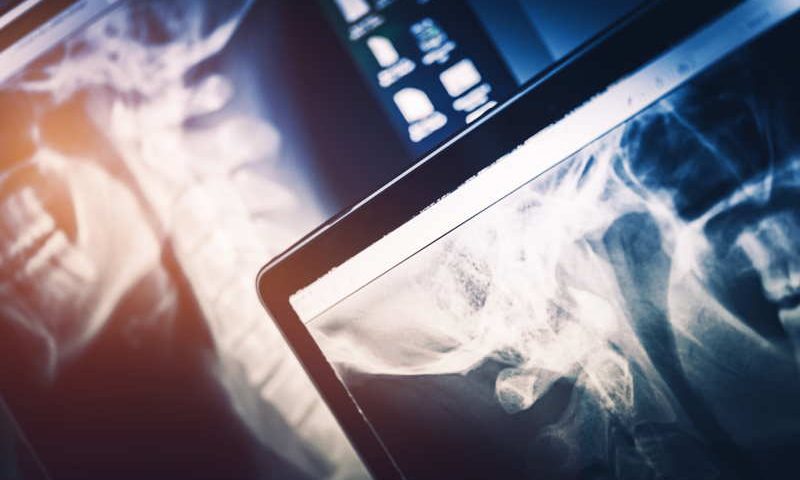 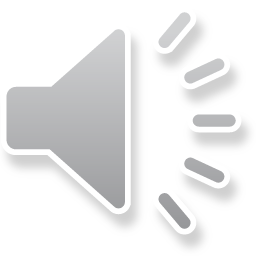 PROYECCIONES RADIOGRÁFICAS
E
S
C
U
C
H
A

A
C
Á
Todas las proyecciones de cráneo CON BUCKY
DFP (distancia foco-película) estandar: 1.0 a 1.2 mts
Apoyo de cráneo sobre mesa o estativo
Posicionamiento en decúbito o sentado
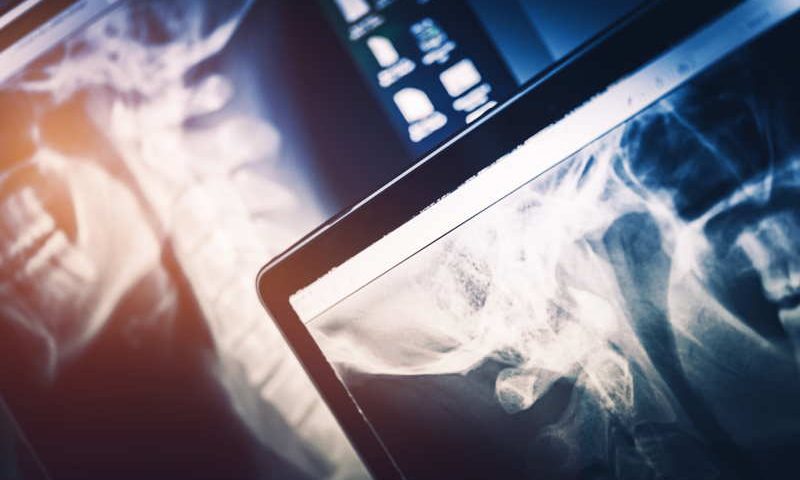 PROYECCIONES RADIOGRÁFICAS
Mínima distancia objeto-película (DOP)
Lado afectado + cerca de la superficie de apoyo (SA)
En apnea y sin movimientos durante exposición 
Uso de foco fino
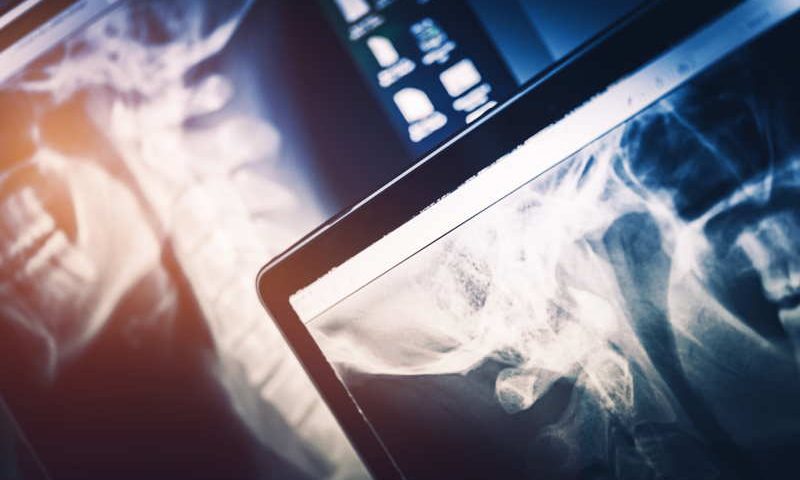 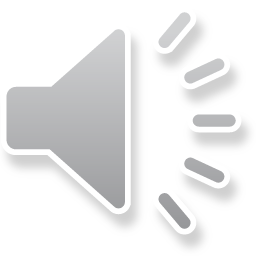 PROYECCIÓN FRONTAL AP
E
S
C
U
C
H
A

A
C
Á
Tamaño Detector: 24X30 cms., longitudinal al eje mayor
Paciente en decúbito supino (mesa) ó sentado (estativo)
Región occipital en contacto con superficie de apoyo (SA).
Plano Sagital sin rotaciones.
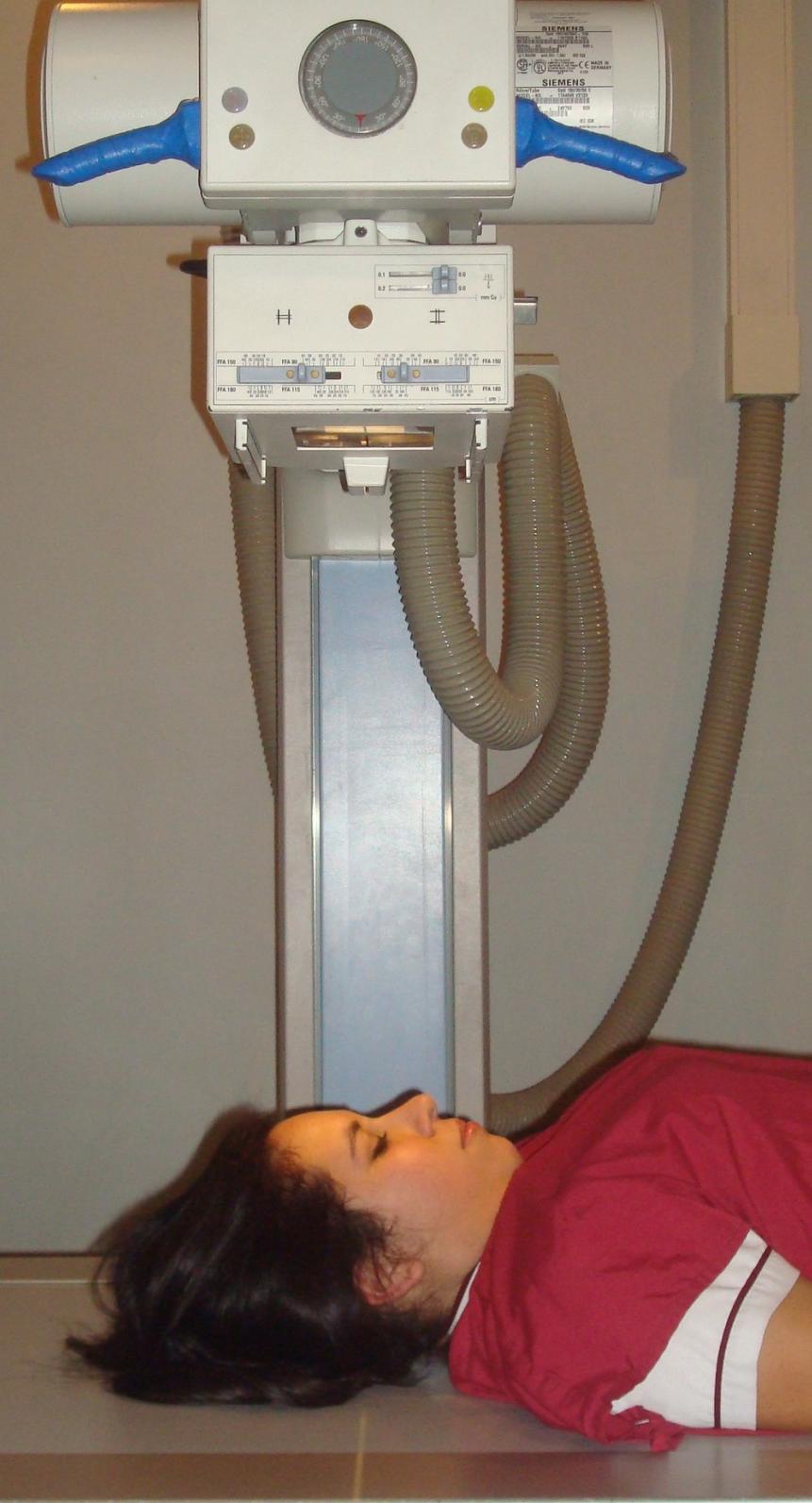 0°
LIOM
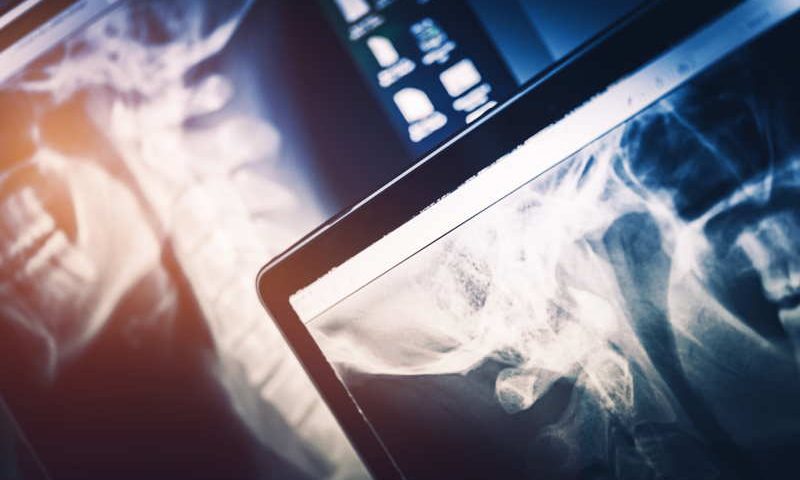 PROYECCIÓN FRONTAL AP
LIOM en 0°, perpendicular a SA
Rayo Central (RC) sin angulaciones, incide en GLABELA.
Factores sugeridos:
   63-70 Kv
   32-50 mAs
En caso de no poder utilizar LIOM se puede utilizar LOM y ajustar RC en 10° de angulación cd-cr
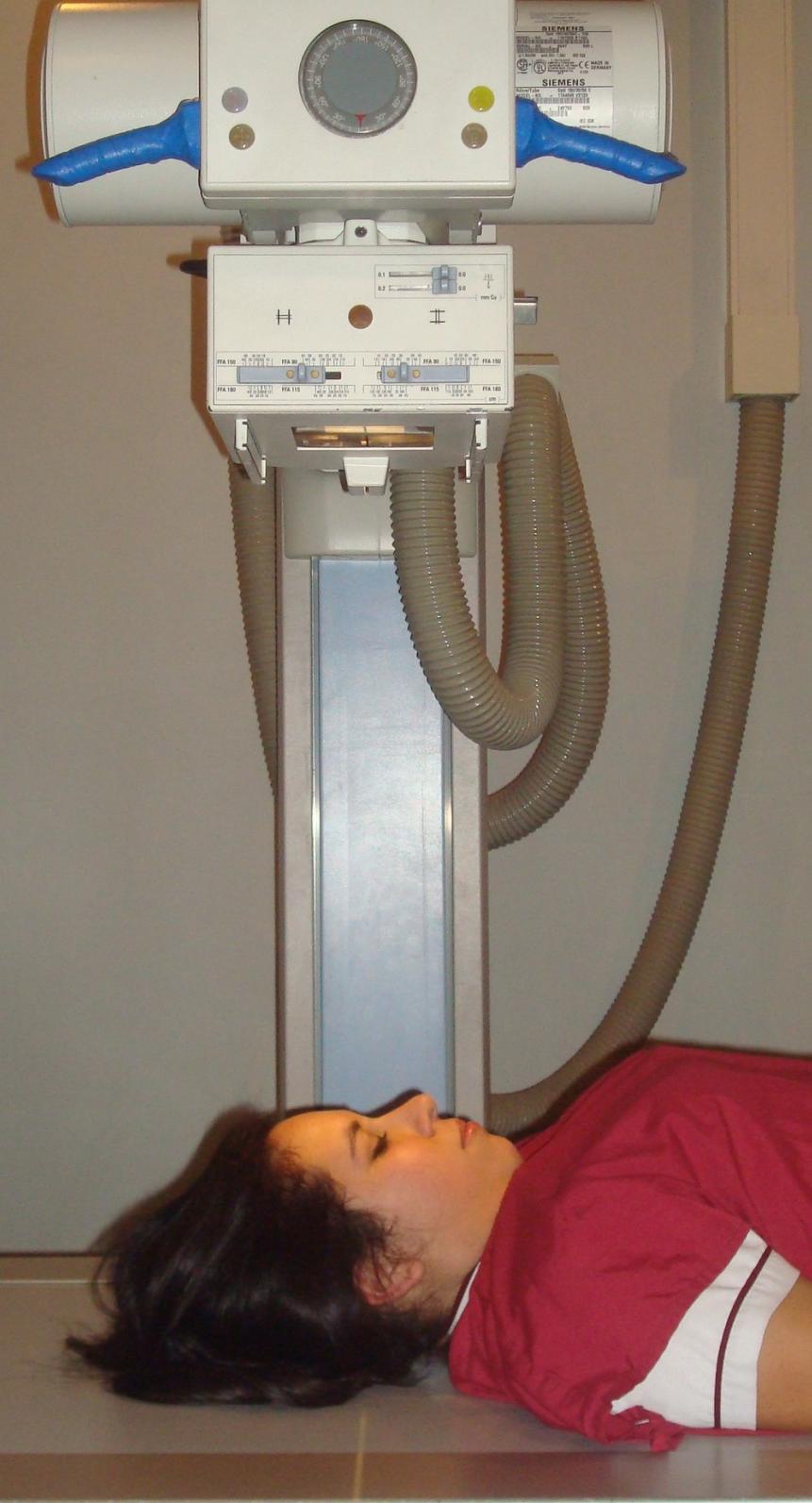 0°
LIOM
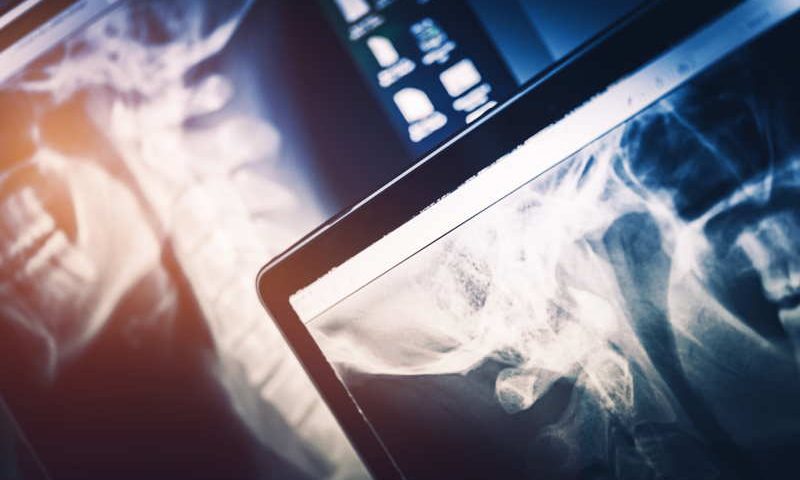 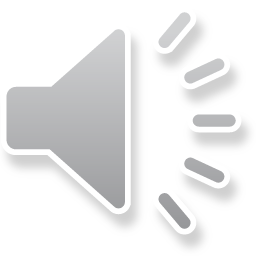 PROYECCIÓN FRONTAL PA
E
S
C
U
C
H
A

A
C
Á
Tamaño Detector: 24X30 cms., longitudinal al eje mayor
Paciente en decúbito prono (mesa) ó sentado (estativo)
Región frontal en contacto con superficie de apoyo (SA).
Plano Sagital sin rotaciones.
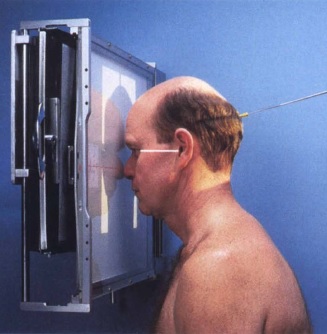 10°
LOM
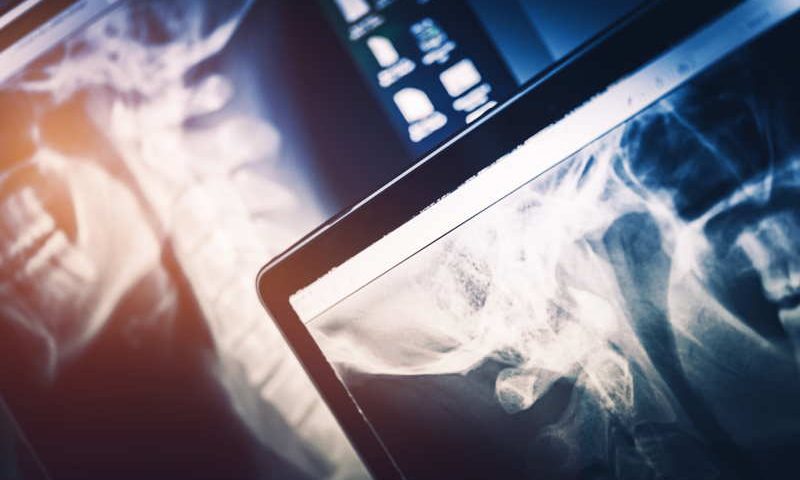 PROYECCIÓN FRONTAL PA
LOM en 0°, perpendicular a SA
Rayo Central (RC) 10° en sentido Cr-Cd, y sale por GLABELA.
Factores sugeridos:
   63-70 Kv
   32-50 mAs
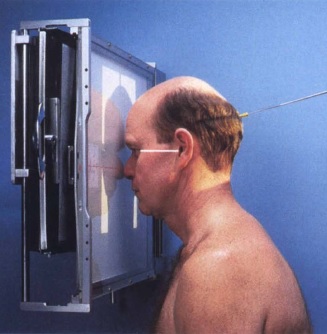 10°
LOM
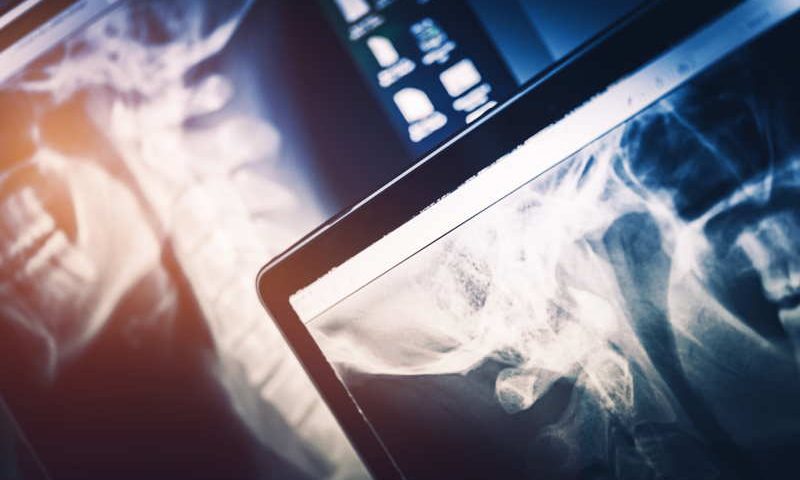 PROYECCIÓN FRONTAL AP/PA
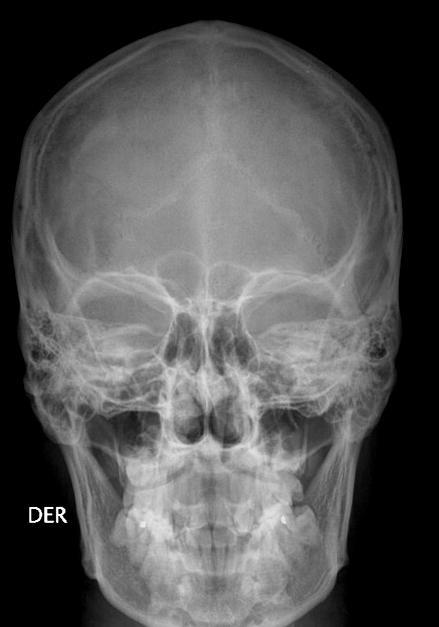 Se Observan:
Pared anterior y laterales del cráneo
Fosa temporal
Seno frontal
Celdillas etmoidales anteriores
Apófisis crista galli 
Los 2/3 superiores de las órbitas
Rebordes petrosos póstero-superiores
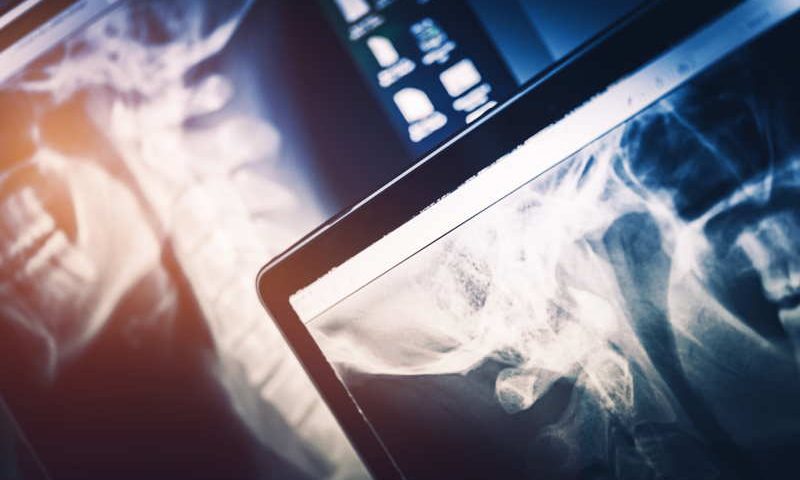 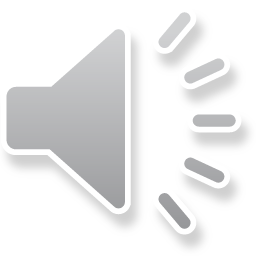 PROYECCIÓN FRONTAL AP/PA
E
S
C
U
C
H
A

A
C
Á
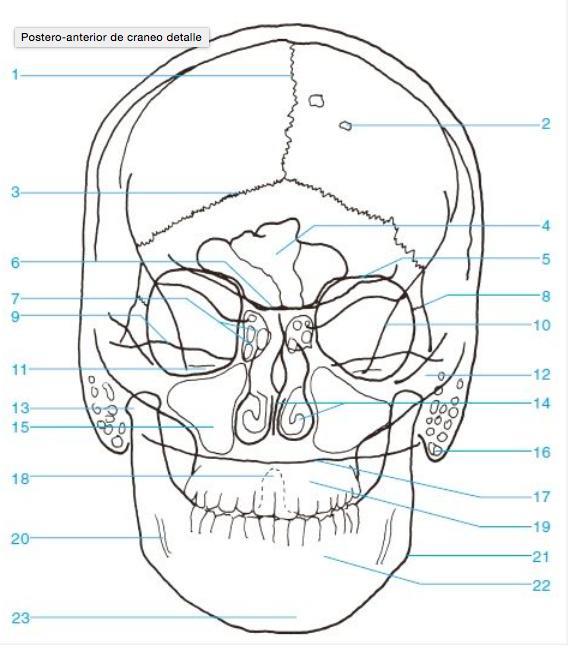 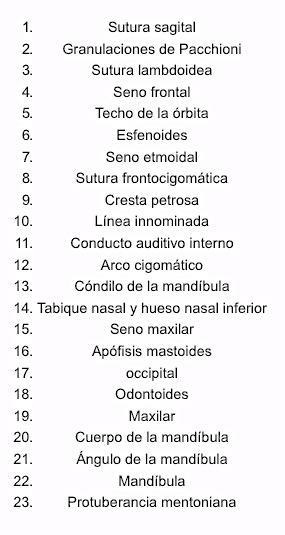 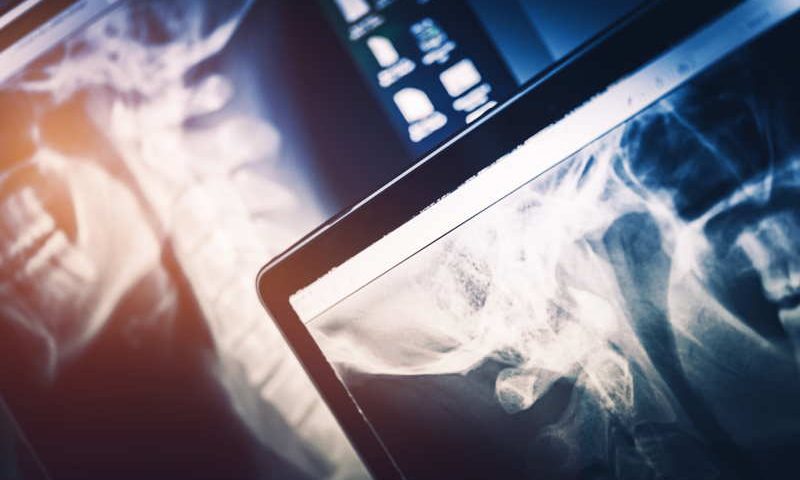 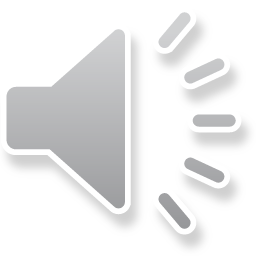 PROYECCIÓN FRONTAL AP/PA
E
S
C
U
C
H
A

A
C
Á
CRITERIOS DE EVALUACIÓN

Cráneo completo desde vértex, sin cortes en sus bordes 
Sin rotaciones en ningún plano
Peñascos en 1/3 medio o inferior de órbitas
Adecuada visualización de bordes y estructuras centrales
Imagen sin artefactos técnicos
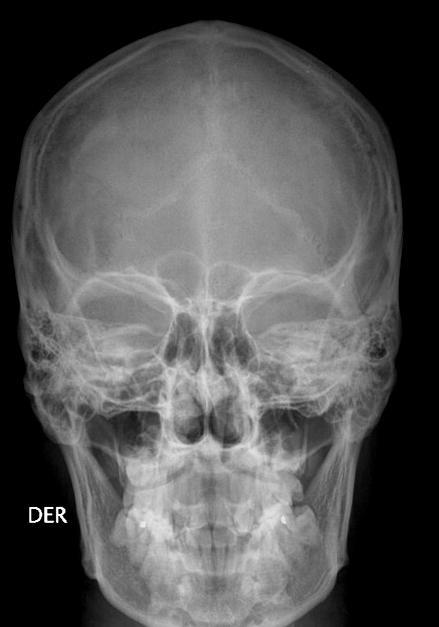 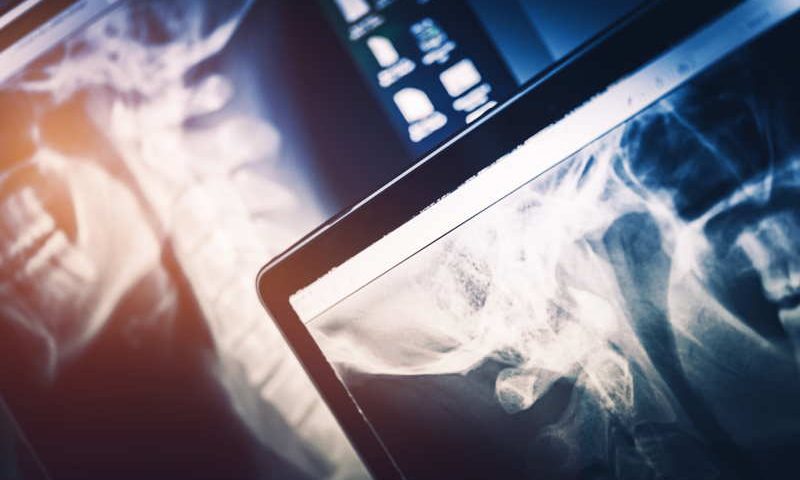 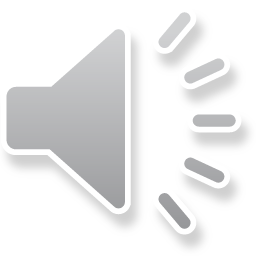 PROYECCIÓN LATERAL
E
S
C
U
C
H
A

A
C
Á
Tamaño Detector: 24X30 cms., transversal al eje mayor
Región lateral del cráneo en contacto con superficie de apoyo (SA).
Plano Sagital paralelo a SA, sin rotaciones.
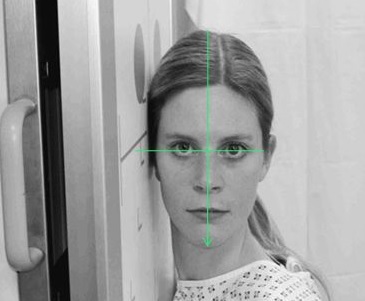 PS
RC 0°
LIP
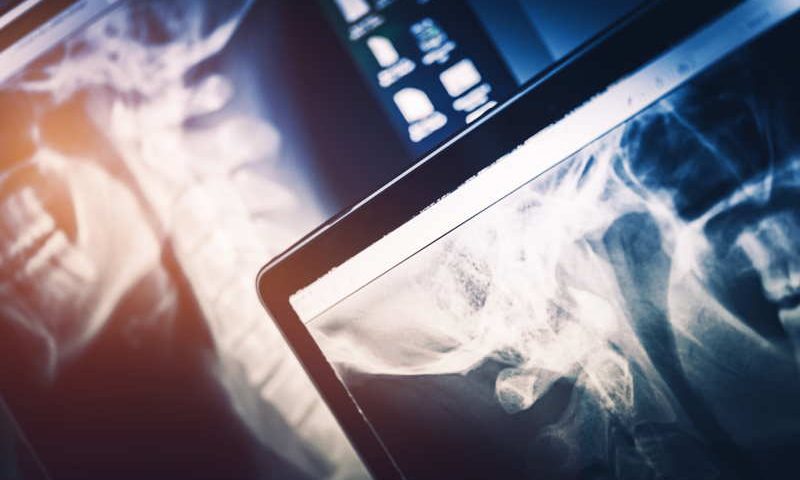 PROYECCIÓN LATERAL
LIOM paralela a borde superior del detector.
Línea Interpupila perpendicular a SA.
RC sin angulaciones, incidiendo en GLABELA (Sup-Inf) y CAE (Ant-Post)
Factores sugeridos:
  	63-70 Kv
  	32-50 mAs
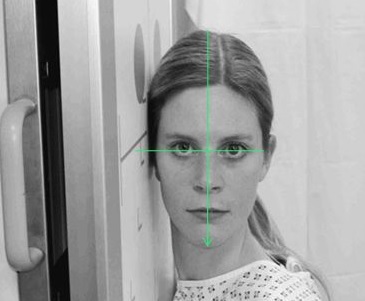 PS
RC 0°
LIP
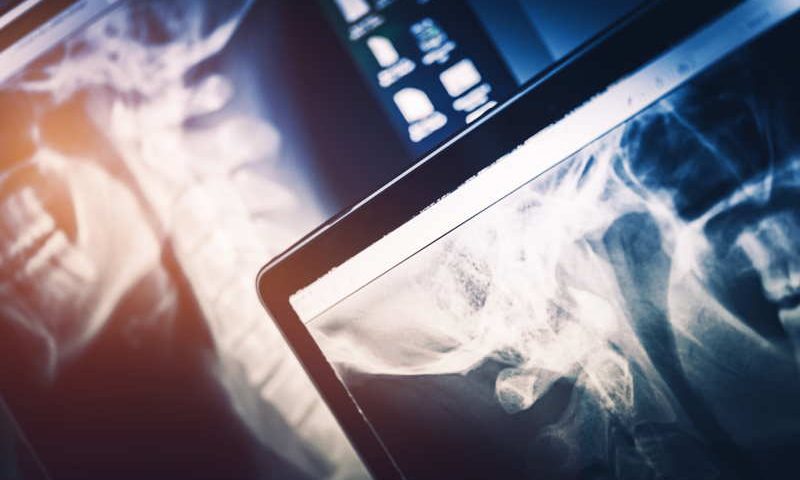 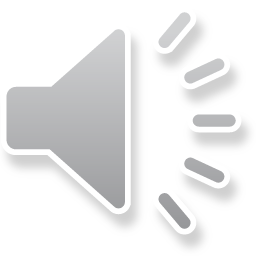 PROYECCIÓN LATERAL
E
S
C
U
C
H
A

A
C
Á
EN ESTATIVO . . .
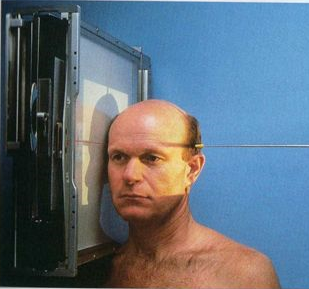 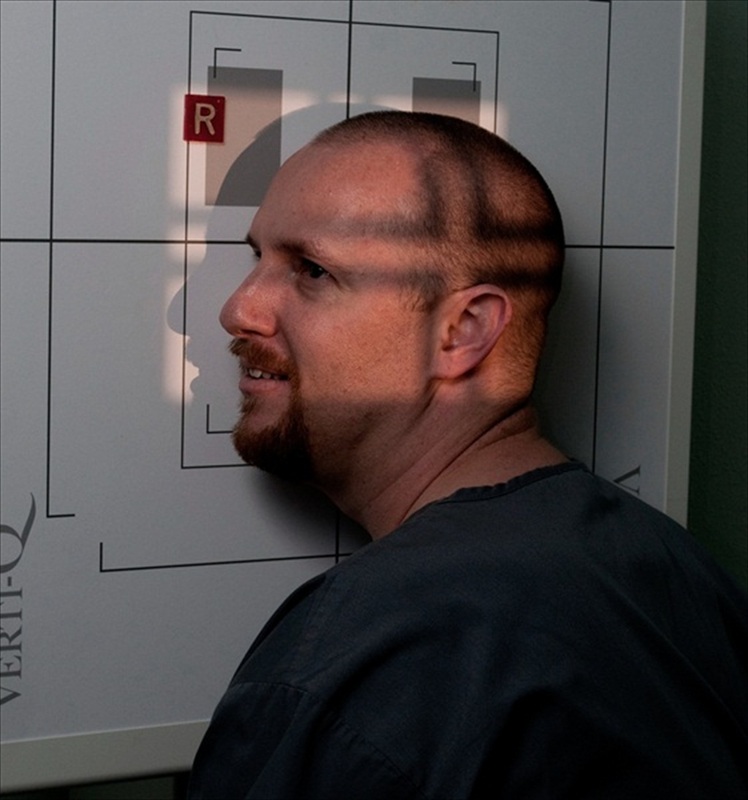 Bipedestación
Sentado
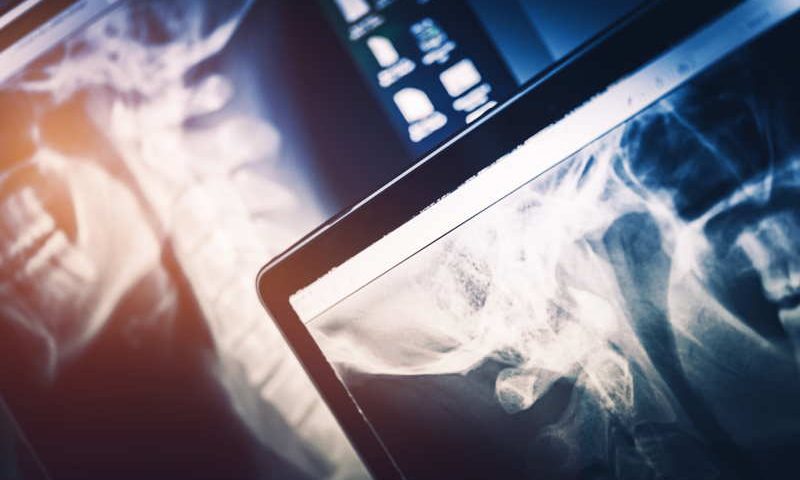 PROYECCIÓN LATERAL
EN MESA . . .
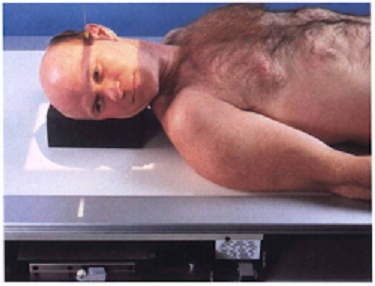 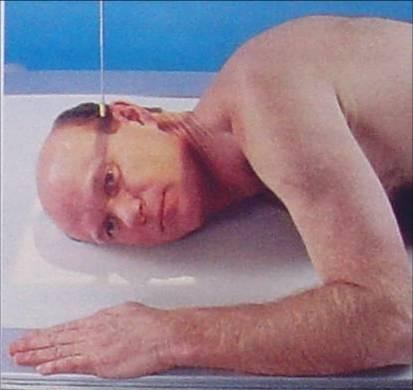 Decúbito Supino
Decúbito Prono
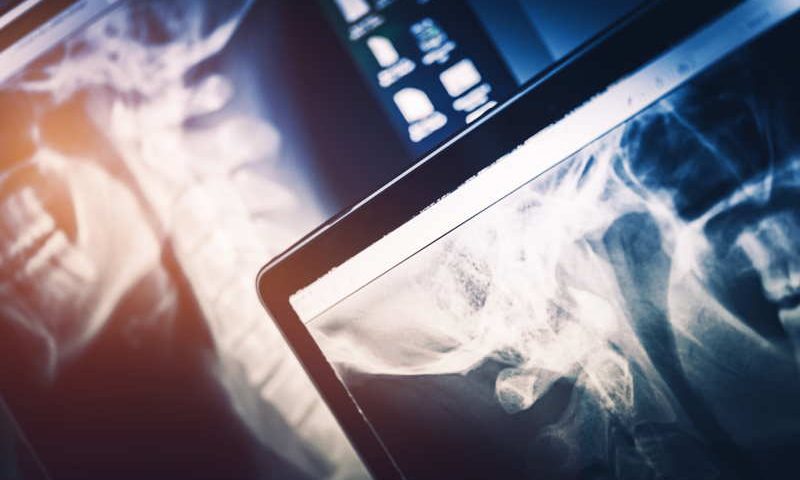 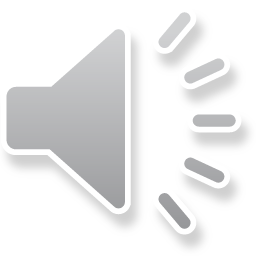 PROYECCIÓN LATERAL
E
S
C
U
C
H
A

A
C
Á
EN MESA . . .
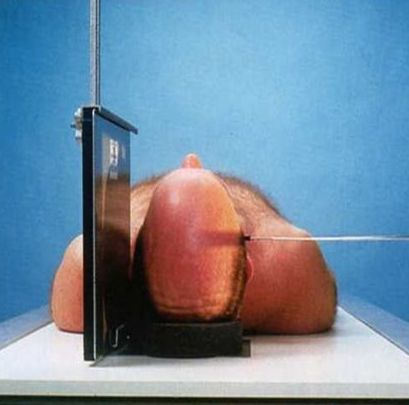 Decúbito Supino (Traumas)
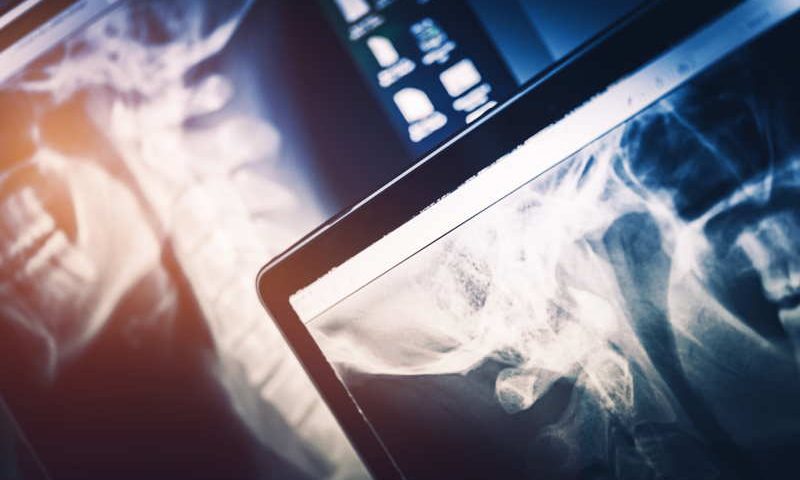 PROYECCIÓN LATERAL
Se Observan:
Techos orbitarios
Silla Turca
Clinoides anteriores y  posteriores
Dorso selar, clivus y yugo del esfenoides
Regiones mastoideas
Ramas mandibulares
Huesos frontal, parietales, temporales y occipital.
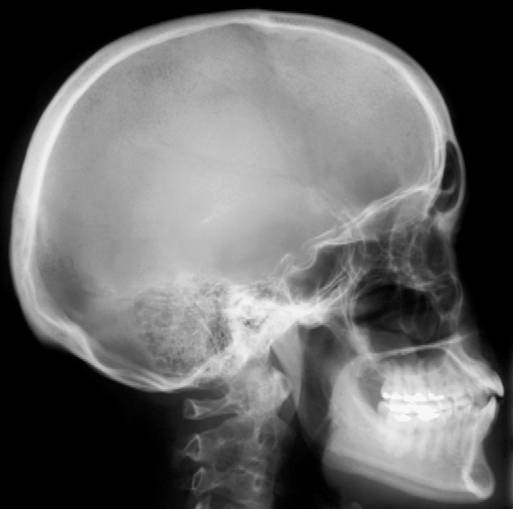 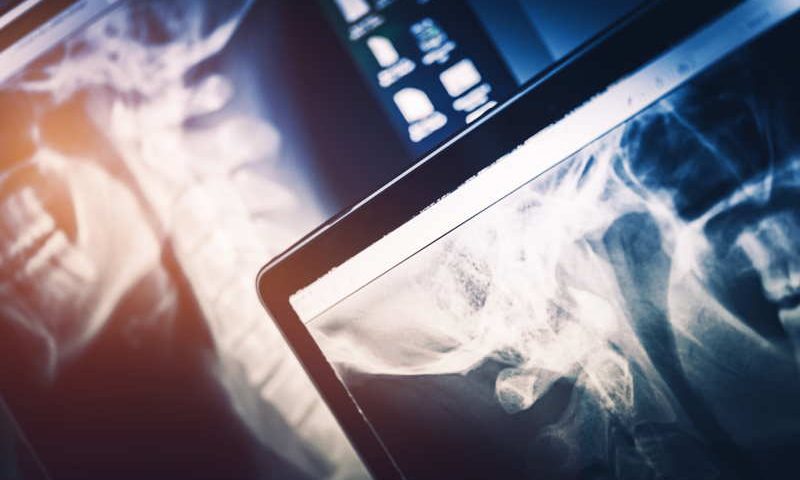 PROYECCIÓN LATERAL
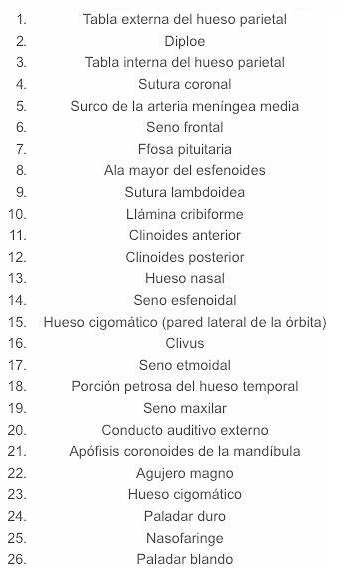 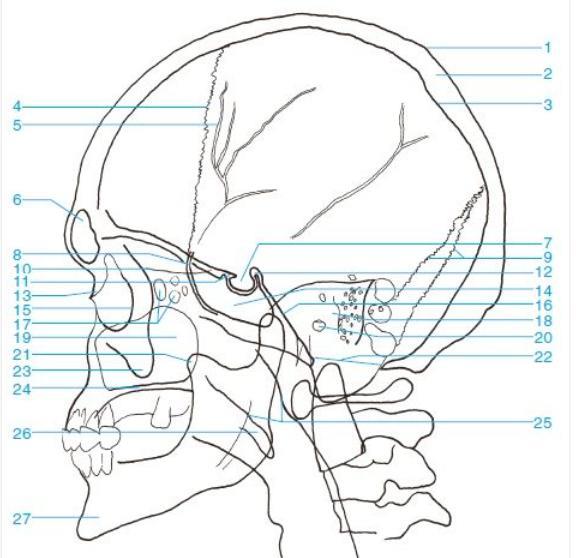 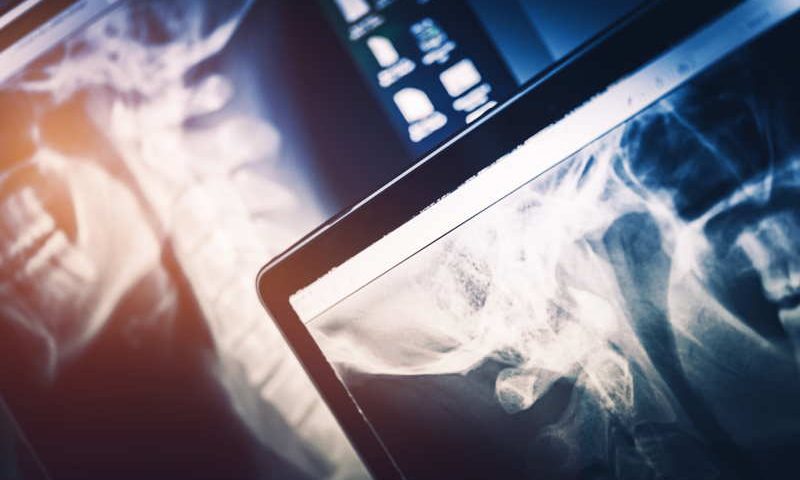 PROYECCIÓN LATERAL
CRITERIOS DE EVALUACIÓN

Calota completa,de vértex y  frontal a occipital, sin cortes.
Sin rotaciones:
       *Techos orbitarios  
        superpuestos.
       *Alas mayores esf. 
       superpuestas.
       *Clinoides selares 
        superpuestas.
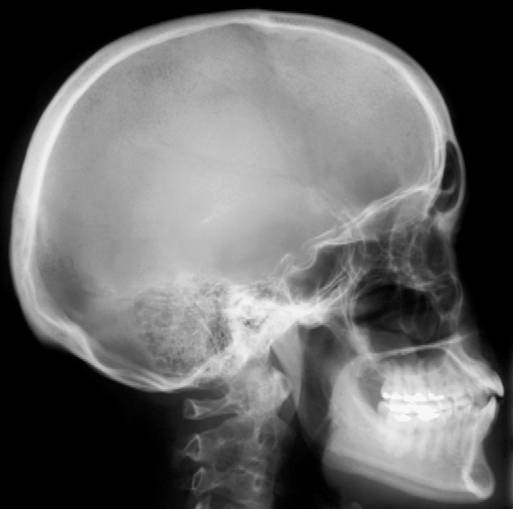 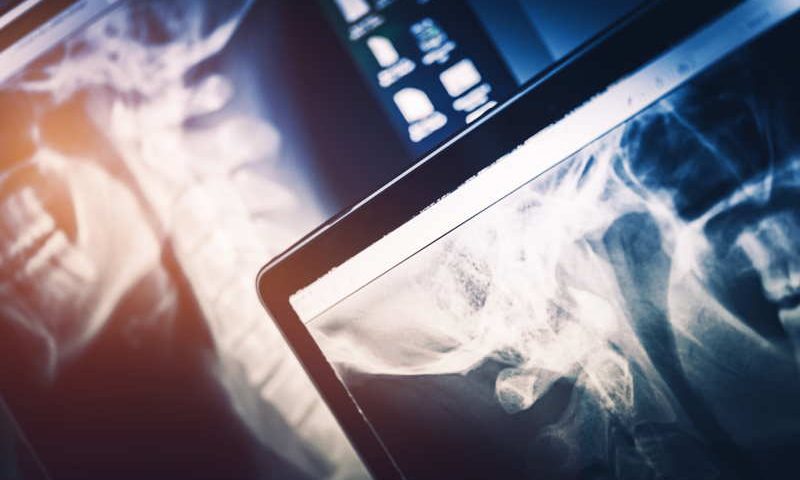 PROYECCIÓN LATERAL
CRITERIOS DE EVALUACIÓN

Sin rotaciones:
       *ATMs superpuestas.
       *MAE bilateral 
        superpuestos.
       *Silla turca sin 
         rotaciones.
D.O adecuada para evaluar bordes paredes y sus elementos.
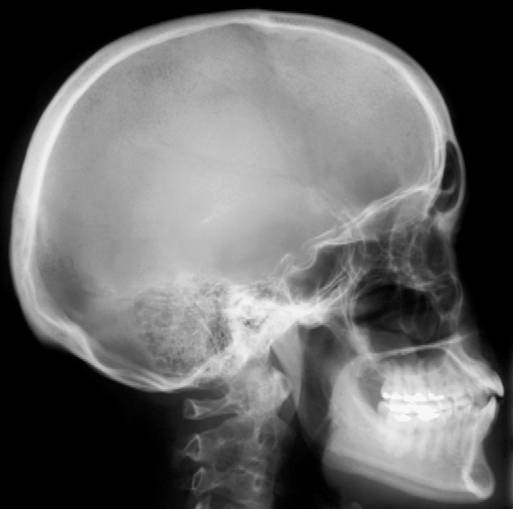 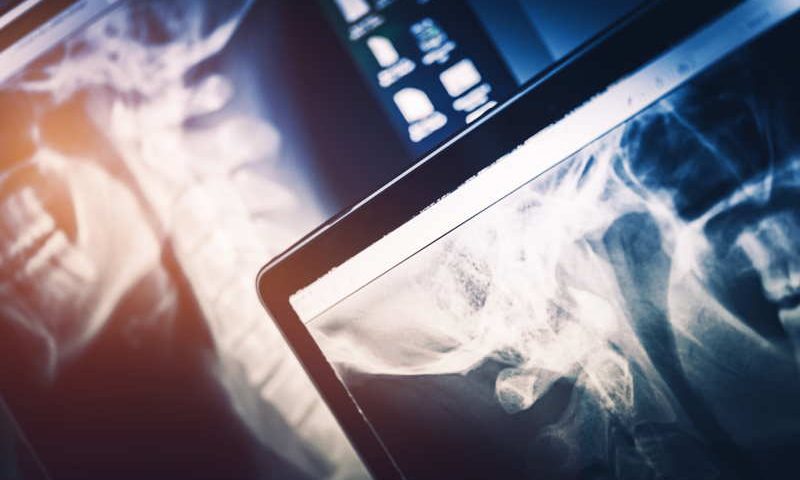 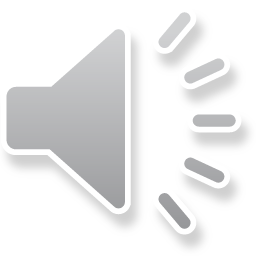 PROYECCIÓN LATERAL
E
S
C
U
C
H
A

A
C
Á
a.Techos orbitarios 
  superpuestos.
b.Alas mayores esf. 
  superpuestas.
c.Clinoides selares 
  superpuestas.
d.ATMs superpuestas.
e.MAE bilateral 
  superpuestos.
f.Silla turca sin 
  rotaciones.
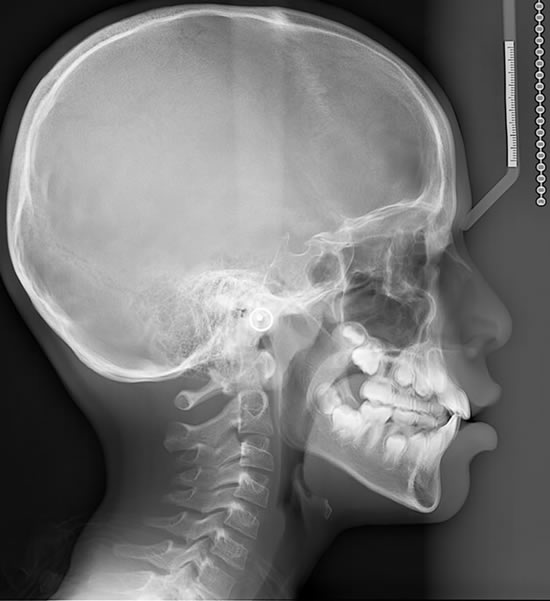 c.
a.
b.
d.
f.
e.
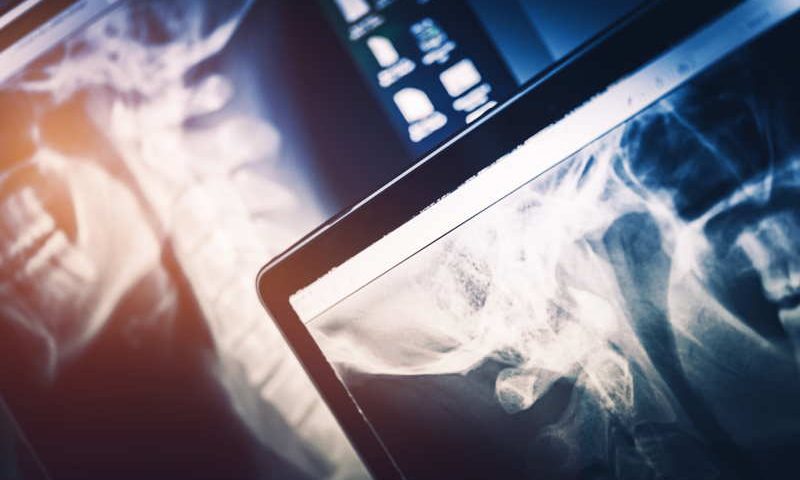 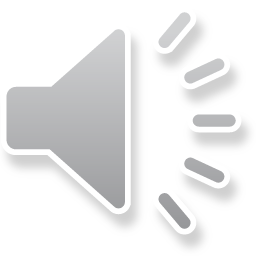 PROYECCIÓN DE TOWNE
E
S
C
U
C
H
A

A
C
Á
Tamaño Detector: 24X30 cms., longitudinal al eje mayor
Paciente en decúbito supino (mesa) ó sentado (estativo)
Región occipital en contacto con superficie de apoyo (SA).
Plano Sagital sin rotaciones.
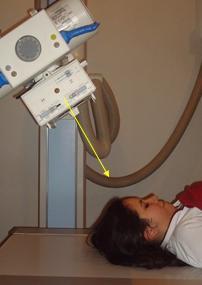 0°
30°
LOM
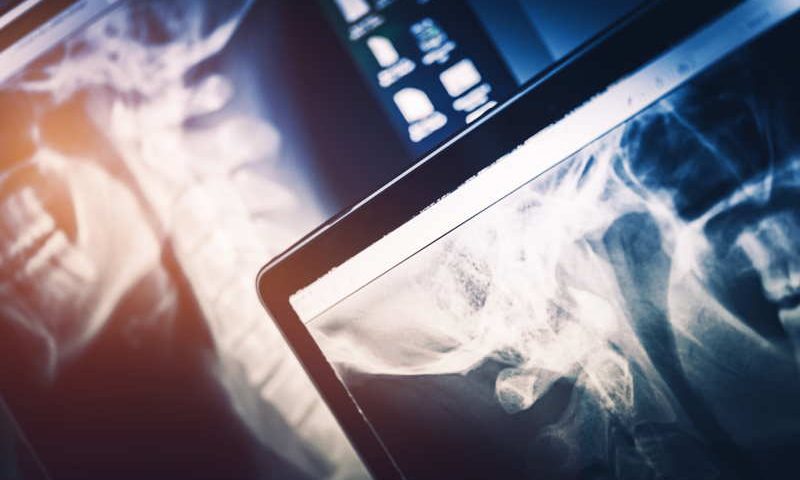 PROYECCIÓN DE TOWNE
LOM en 0°, perpendicular a SA
Rayo Central (RC) 30°-35° en sentido Cr-Cd, saliendo a nivel de ambas mastoides
Factores sugeridos:
   70-75 Kv
   40-63 mAs
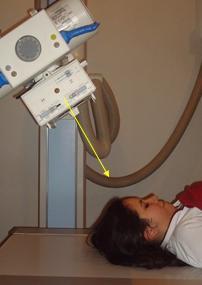 0°
30°
LOM
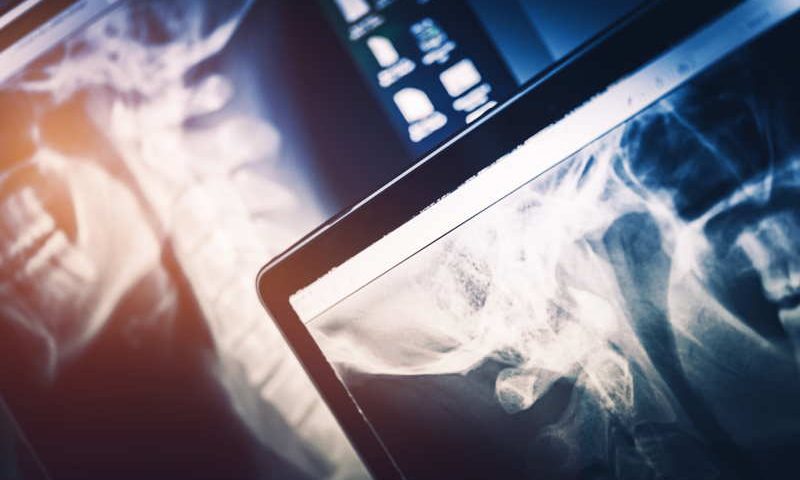 PROYECCIÓN DE TOWNE
Se Observan:

Peñascos simétricos
Porción posterior del agujero magno.
Dorso selar y clinoides post. proyectados en agujero magno.
Occipital completo y sutura lambdoídea
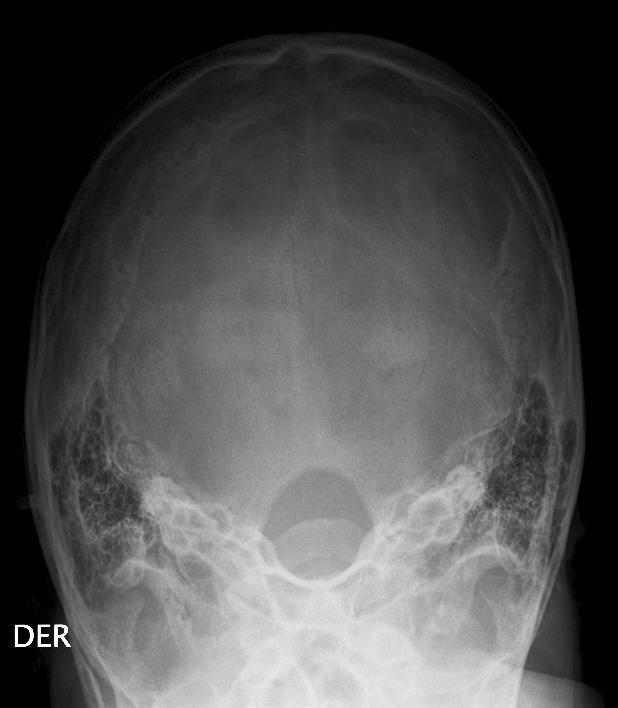 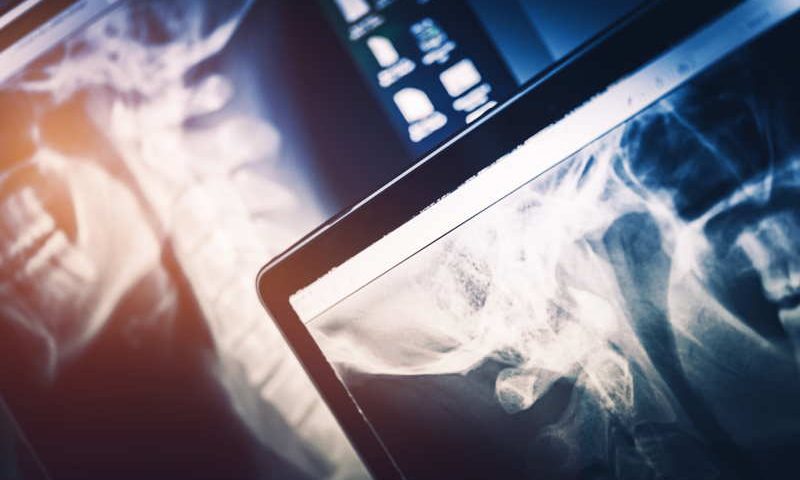 PROYECCIÓN DE TOWNE
Se Observan:

Porción posterior de ambos parietales
Regiones mastoideas y temporales posteriores
Región posterior de ambos arcos cigomáticos
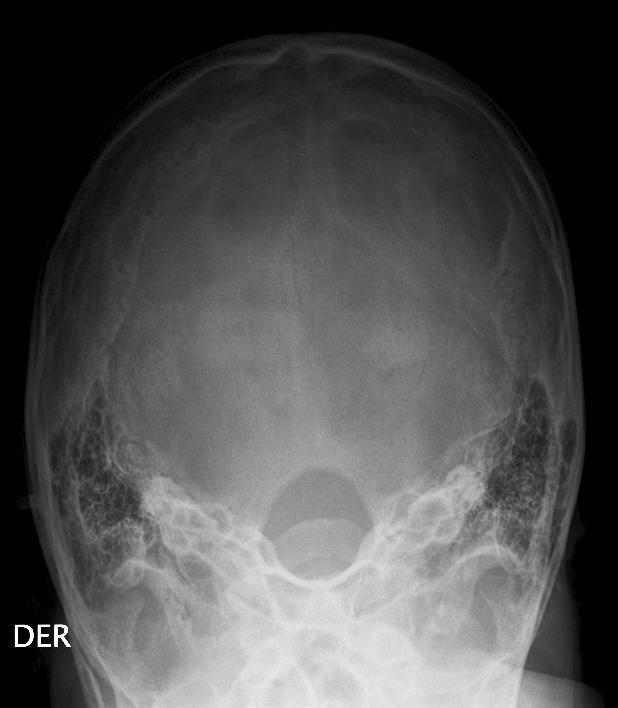 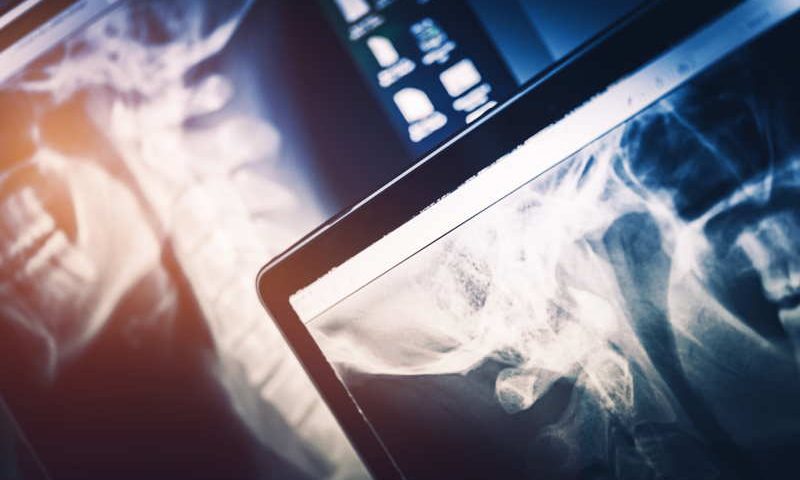 PROYECCIÓN DE TOWNE
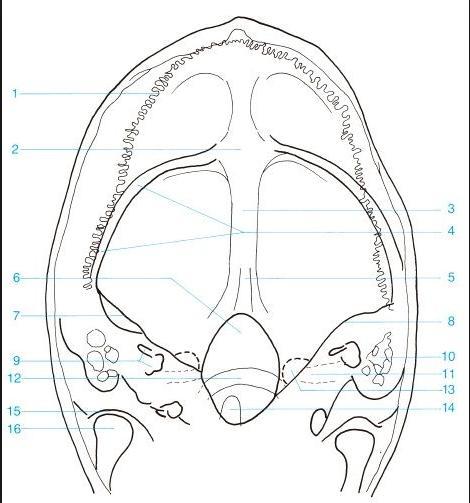 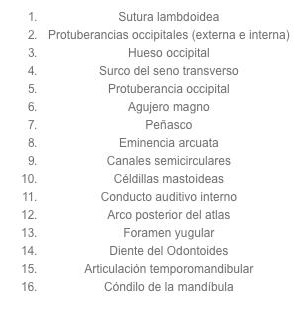 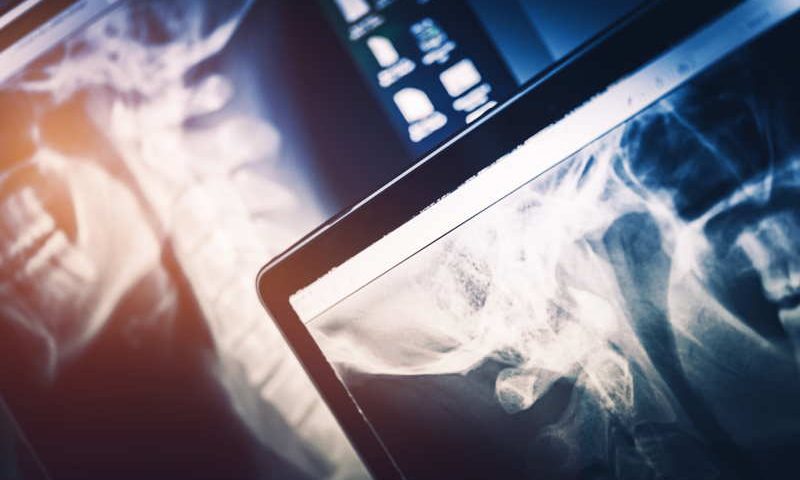 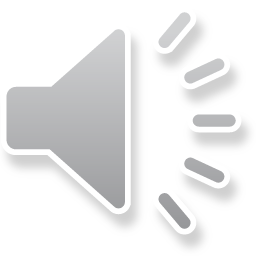 PROYECCIÓN DE TOWNE
E
S
C
U
C
H
A

A
C
Á
CRITERIOS DE EVALUACIÓN
Sin rotaciones en ningún plano
Peñascos simétricos
Hueso occipital completo, incluyendo sutura lambdoídea
Arco posterior de C1 hasta segmento medio del agujero  magno
Dorso selar y clinoides  posteriores visibles dentro de agujero magno.
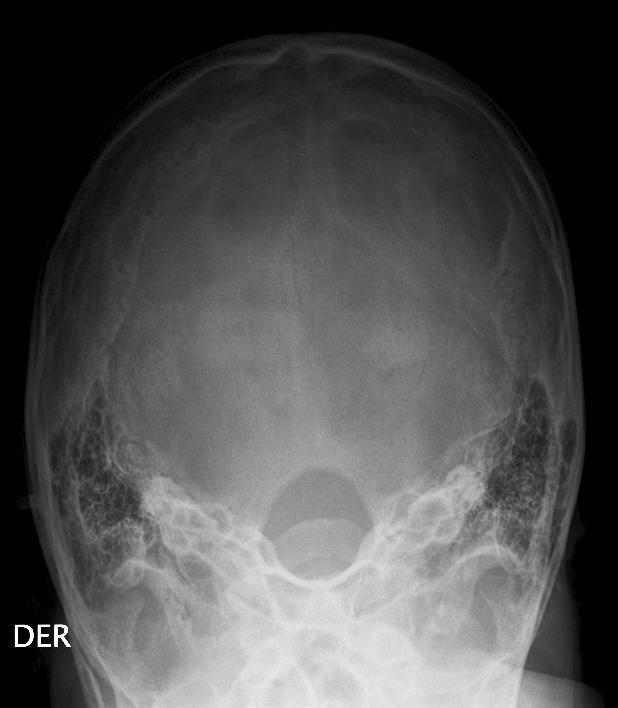 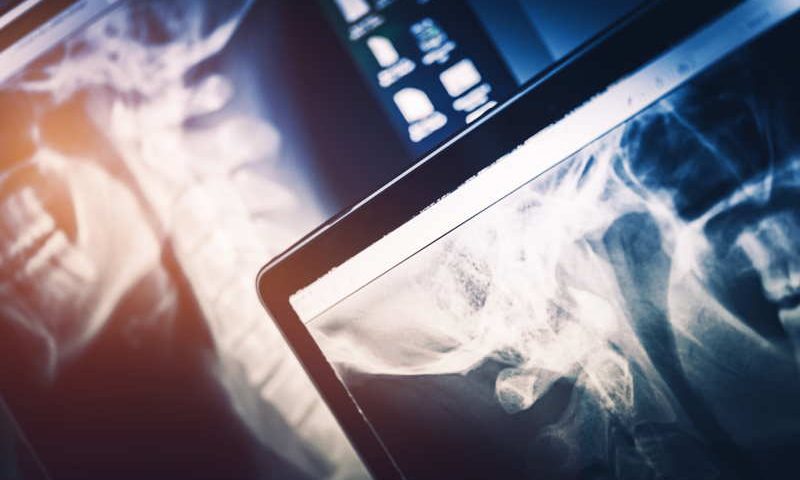 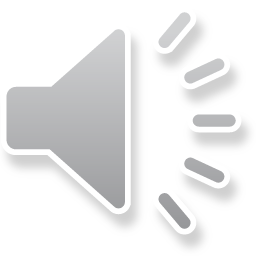 PROYECCIÓN DE BASE DE CRÁNEO SV
E
S
C
U
C
H
A

A
C
Á
Tamaño Detector: 24X30 cms., longitudinal al eje mayor
Paciente en decúbito supino (mesa) ó sentado (estativo)
Vertex en contacto con superficie de apoyo (SA).
Paciente alejado de SA para que pueda hiper-extender el cuello.
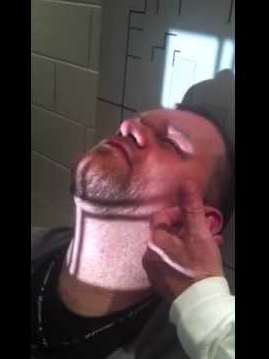 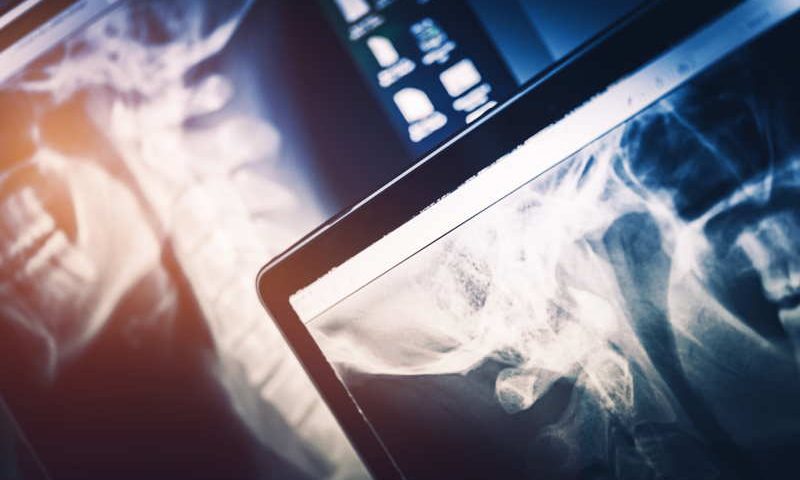 PROYECCIÓN DE BASE DE CRÁNEO SV
Plano Sagital sin rotaciones.
LIOM paralela a sistema detector
RC perpendicular a LIOM, centrada  2 cms por delante del MAE
Suspender respiración durante la  exposición
 Factores sugeridos:
  	73-81 Kv
 	50-73 mAs
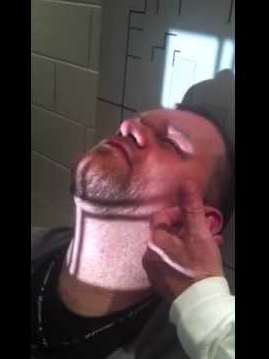 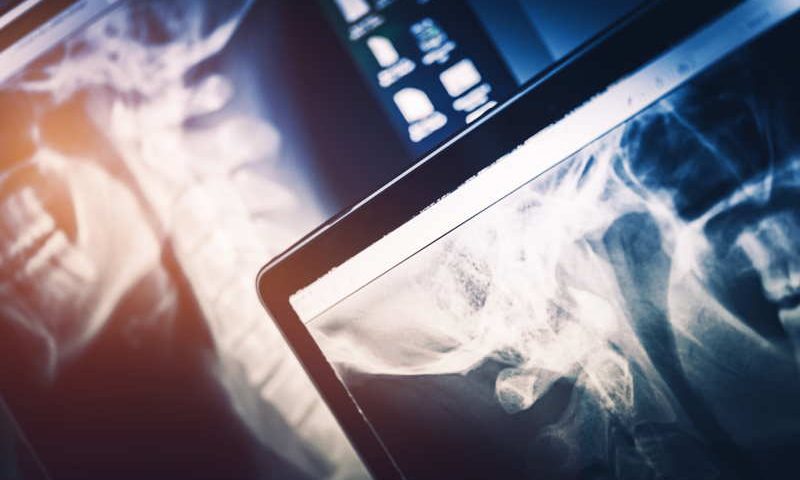 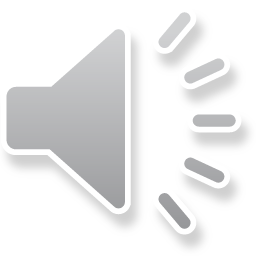 PROYECCIÓN DE BASE DE CRÁNEO SV
E
S
C
U
C
H
A

A
C
Á
EN ESTATIVO . . .
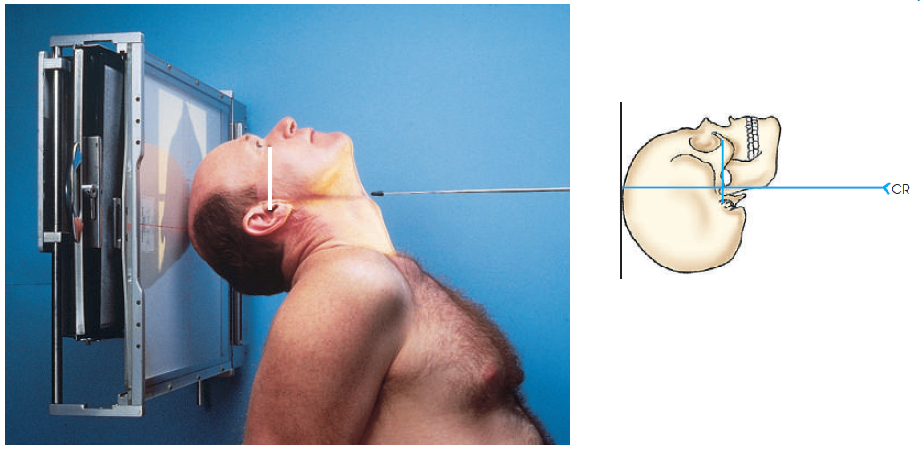 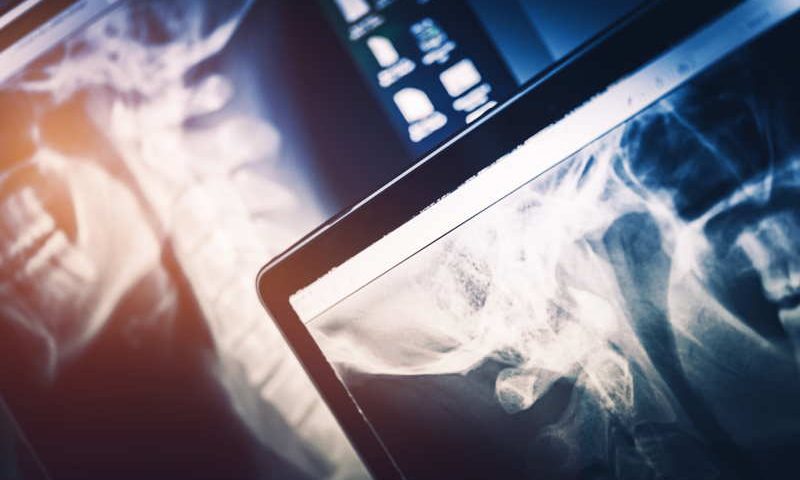 PROYECCIÓN DE BASE DE CRÁNEO SV
EN MESA . . .
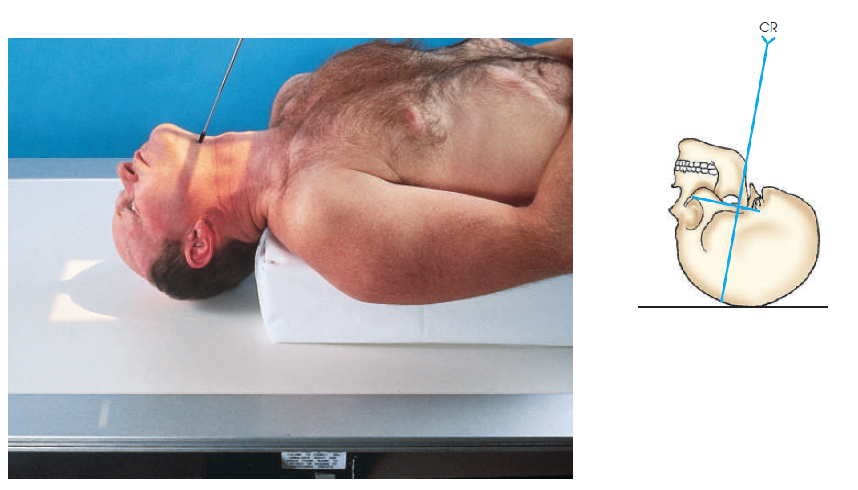 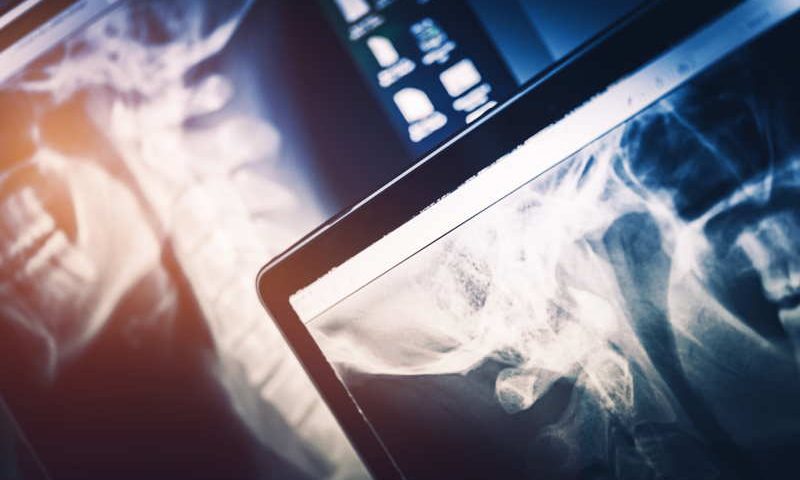 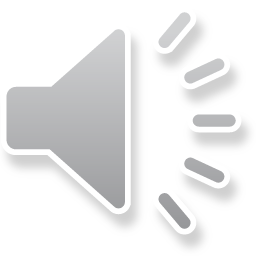 PROYECCIÓN DE BASE DE CRÁNEO VS
E
S
C
U
C
H
A

A
C
Á
Tamaño Detector: 24X30 cms., longitudinal al eje mayor
Paciente en decúbito prono (mesa), con antebrazos apoyados sobre SA.
Mentón apoyado sobre SA o levantado sobre esponjas, buscando paralelismo de LIOM con detector.
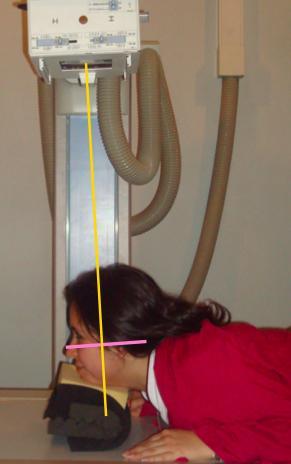 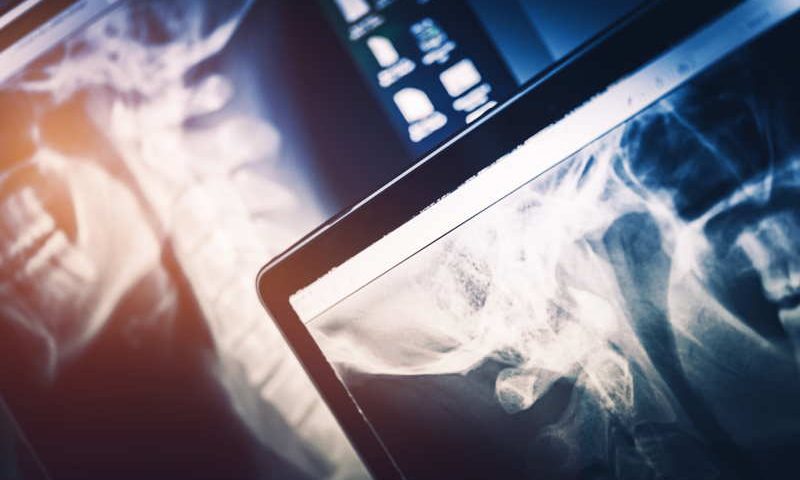 PROYECCIÓN DE BASE DE CRÁNEO VS
Plano Sagital sin rotaciones.
LIOM paralela a sistema detector
RC perpendicular a LIOM, centrada  2 cms por delante del MAE
Suspender respiración durante la exposición
Factores sugeridos:
  	73-81 Kv
  	50-73 mAs
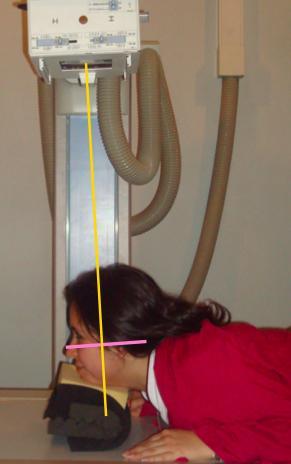 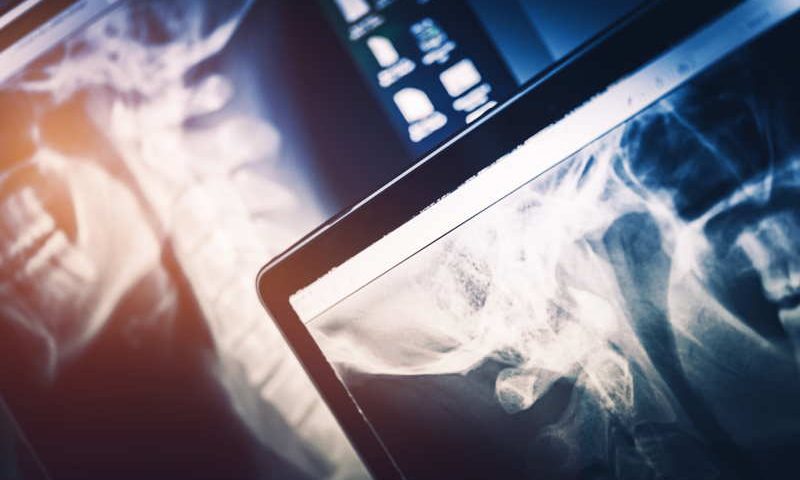 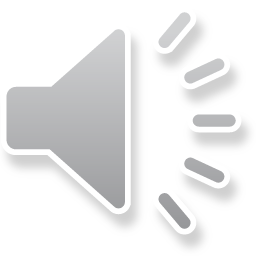 PROYECCIÓN DE BASE DE CRÁNEO VS
E
S
C
U
C
H
A

A
C
Á
Distorsión vs Magnificación
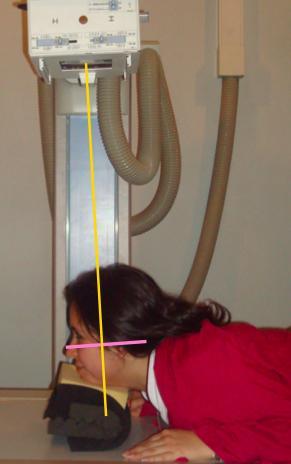 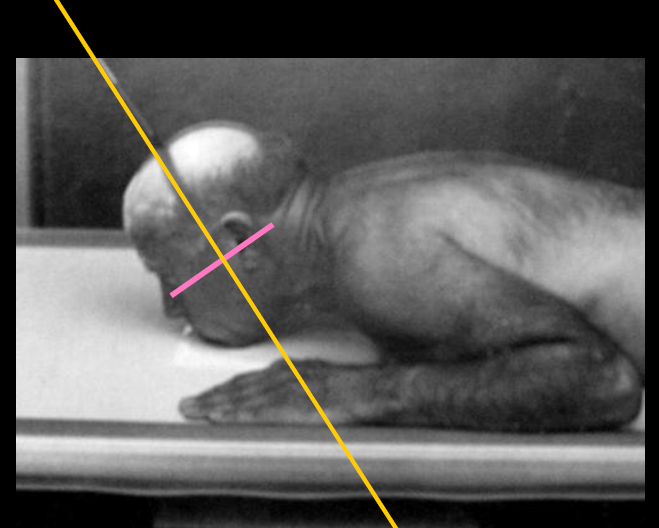 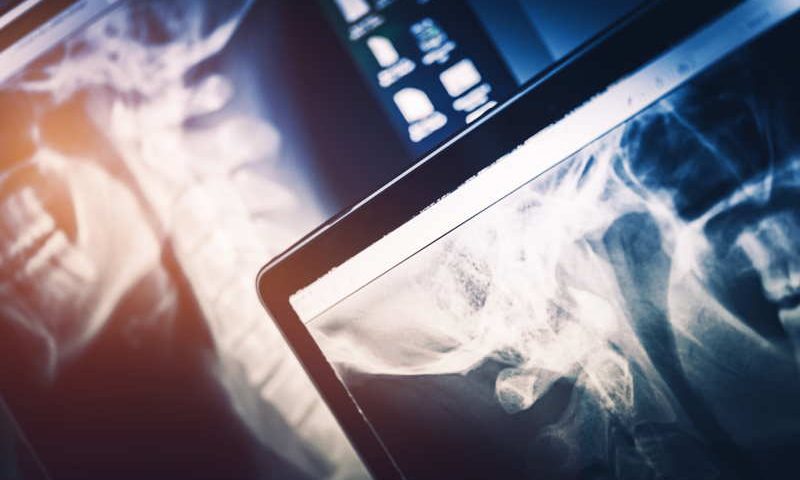 PROYECCIÓN DE BASE DE CRÁNEO
Se Observan:

Ambos peñascos
Procesos mastoideos
Foramen oval
Foramen espinoso
Conductos carotídeos
Seno esfenoidal y etmoidales
Septum nasal
Apófisis odontoides en axis
Hueso occipital
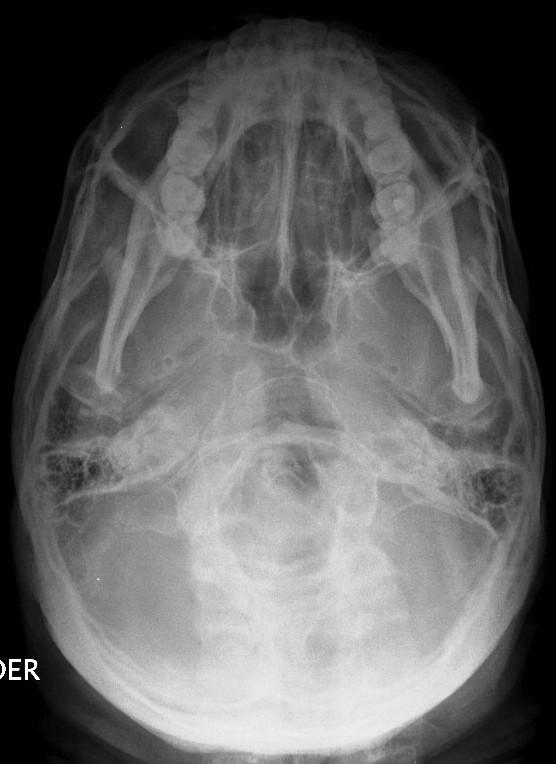 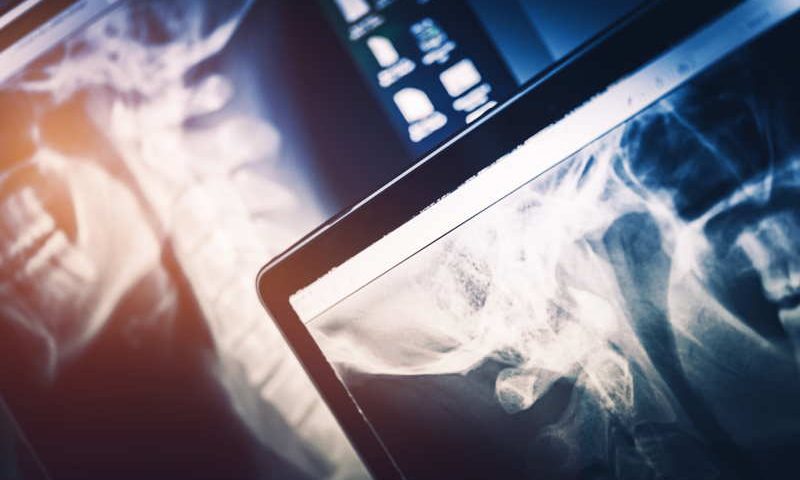 PROYECCIÓN DE BASE DE CRÁNEO
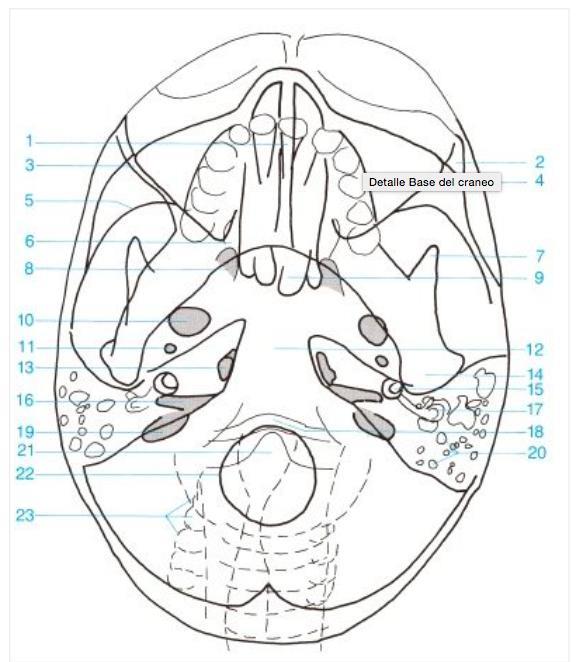 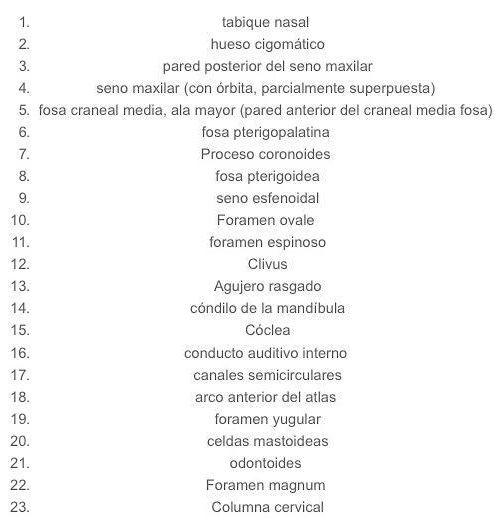 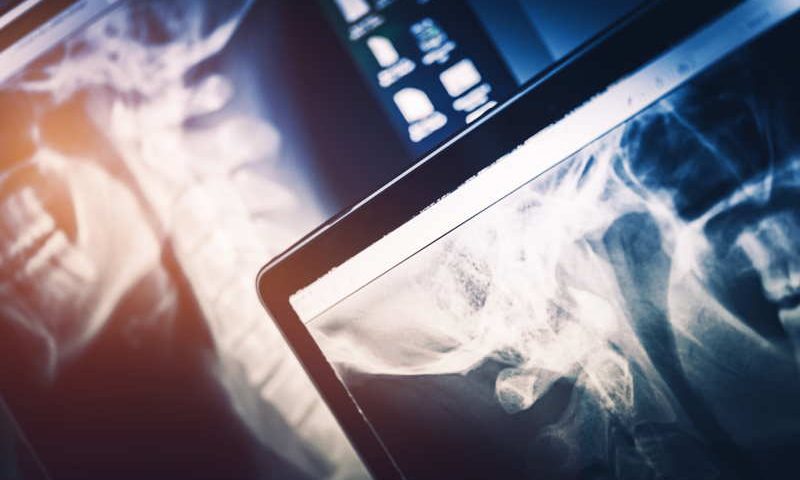 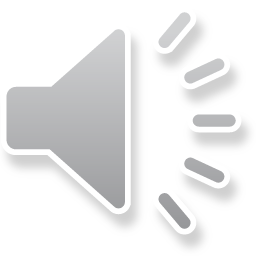 PROYECCIÓN DE BASE DE CRÁNEO
E
S
C
U
C
H
A

A
C
Á
Mastoides
Peñascos
Agujero Oval
Agujero Espinoso
Agujero Rasgado
Conducto Carotídeo
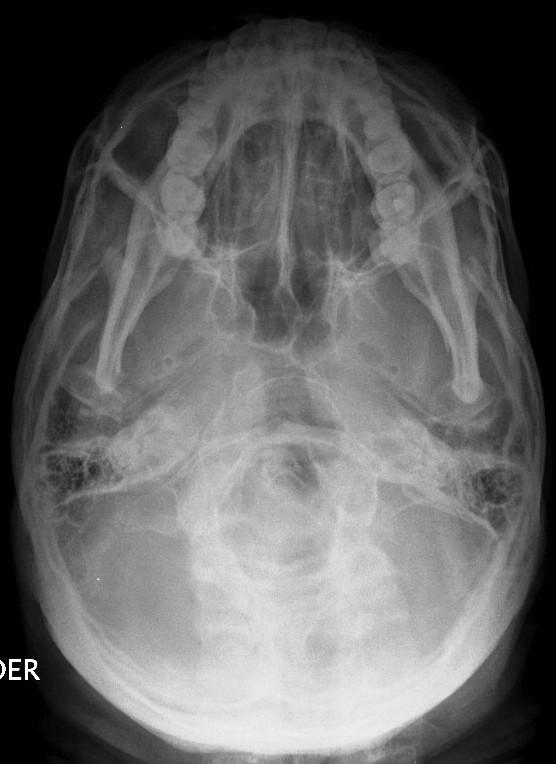 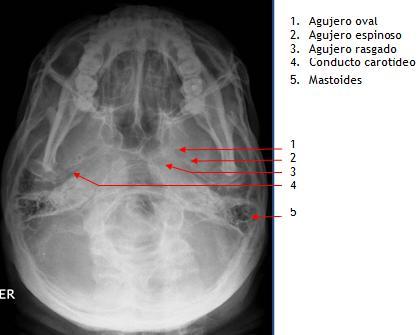 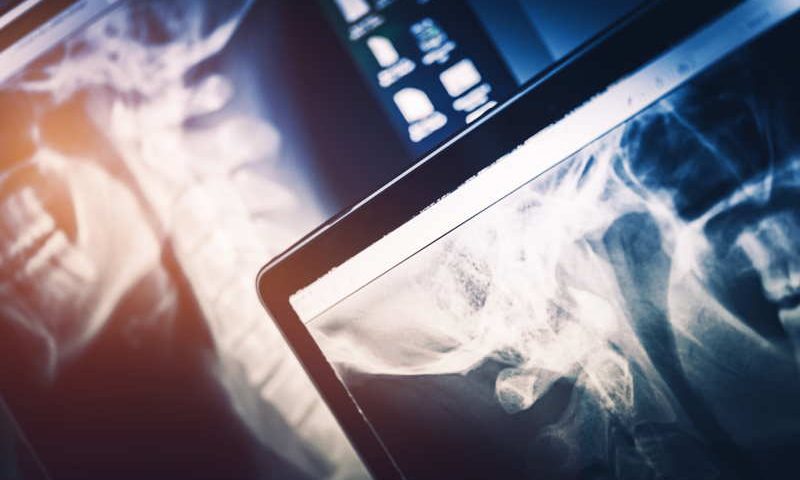 PROYECCIÓN DE BASE DE CRÁNEO
CRITERIOS DE EVALUACIÓN

Equidistancia desde bordes laterales del cráneo a cóndilos mandibulares de ambos lados.
Superposición de sínfisis mentoniana sobre hueso frontal.
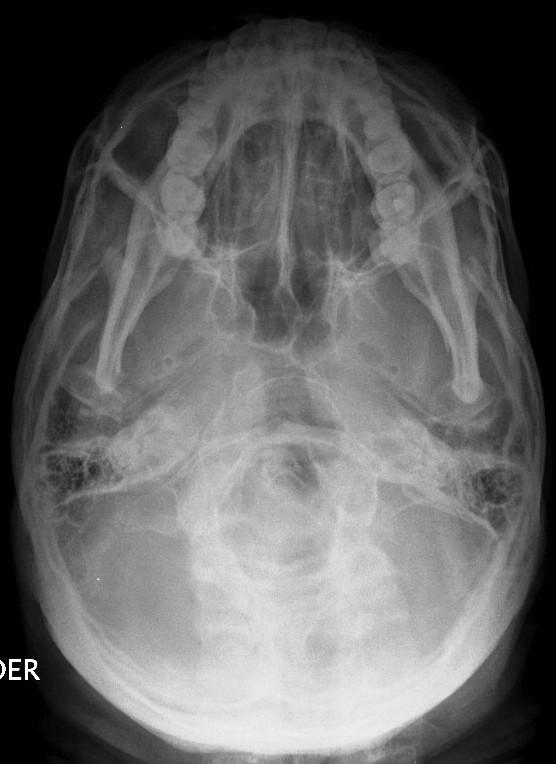 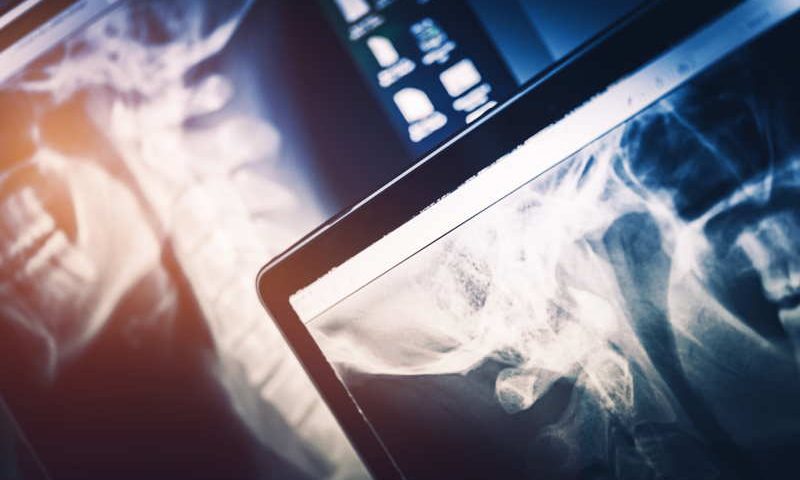 PROYECCIÓN DE BASE DE CRÁNEO
CRITERIOS DE EVALUACIÓN

Cóndilos mandibulares en posición anterior a porción petrosa
Peñascos simétricos
Visualización adecuada de  agujeros y conductos de la base  craneal.
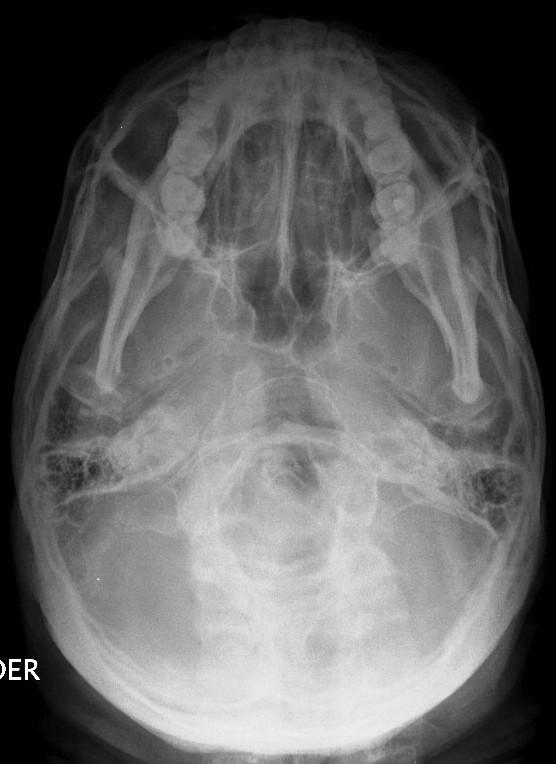 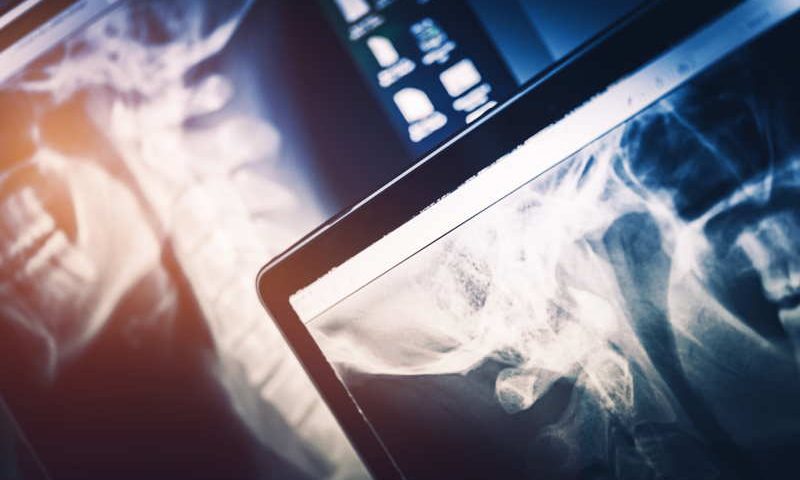 PROYECCIÓN DE BASE DE CRÁNEO
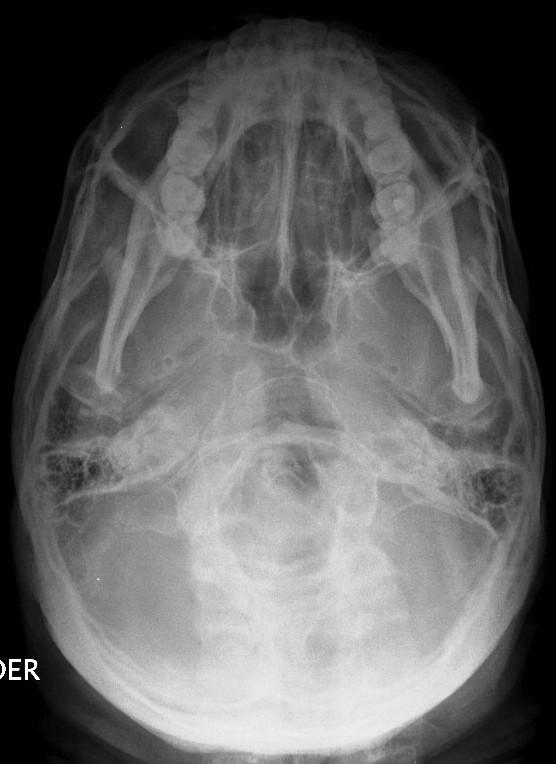 Esta proyección, utilizada 
para evaluar agujeros y  conductos en casos de  lesiones tumorales y fracturas, así como en 
 casos de mastoiditis, hoy en día tiene un uso 
muy limitado, ya que las   imágenes obtenidas a través de la Tomografía Multicorte presentan numerosas ventajas diagnósticas con las cuales esta técnica no puede competir.
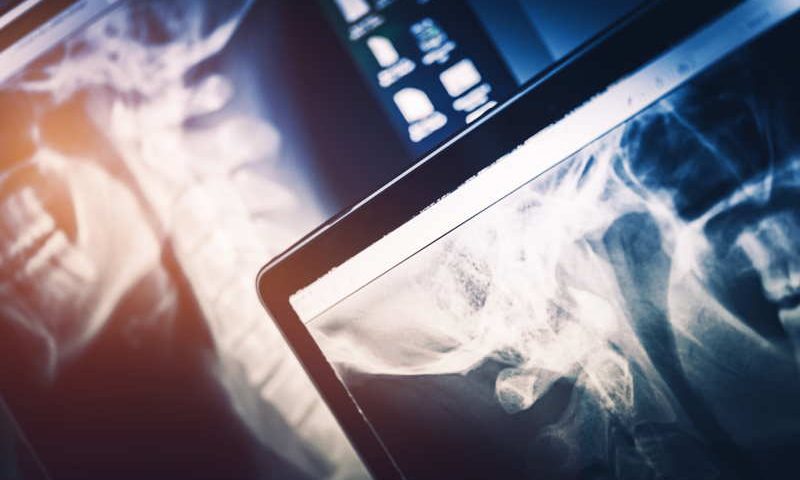 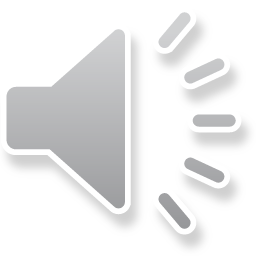 ESTUDIO DE SILLA TURCA
E
S
C
U
C
H
A

A
C
Á
Este estudio se realiza en 3 proyecciones:

PA de Caldwell
PA de Hass
Lateral estricta
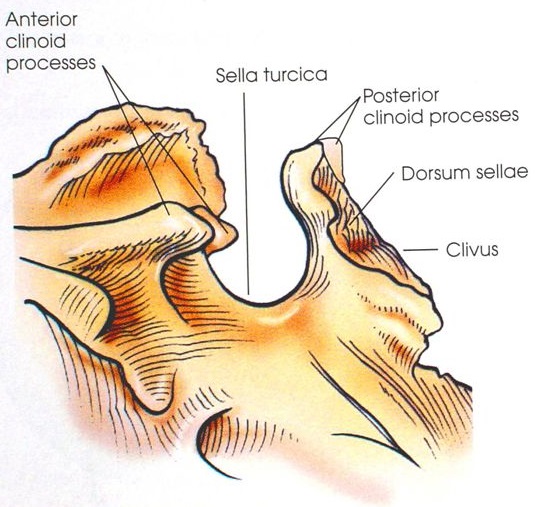 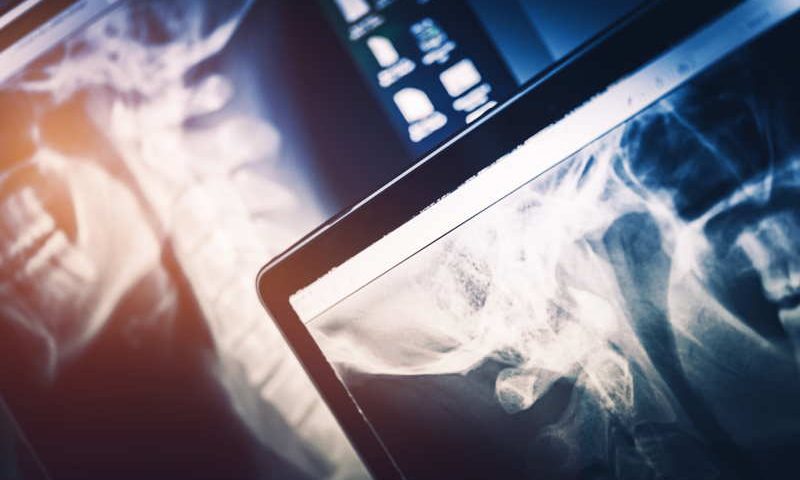 SILLA TURCA - PA DE CADWELL
Tamaño Detector: 18x24cms. transversal al eje mayor
Paciente en decúbito prono (mesa) ó sentado (estativo)
Frente y nariz en contacto con superficie de apoyo (SA).
Plano Sagital sin rotaciones.
LOM perpendicular a sistema detector
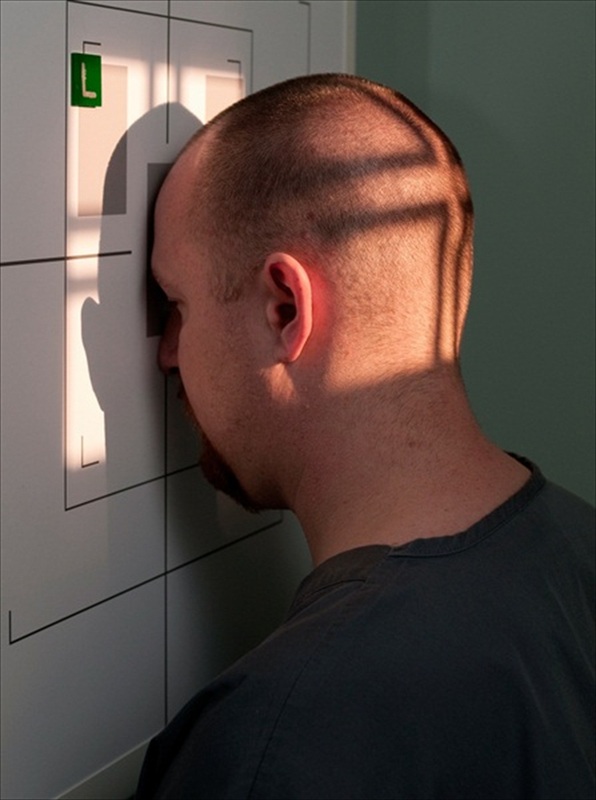 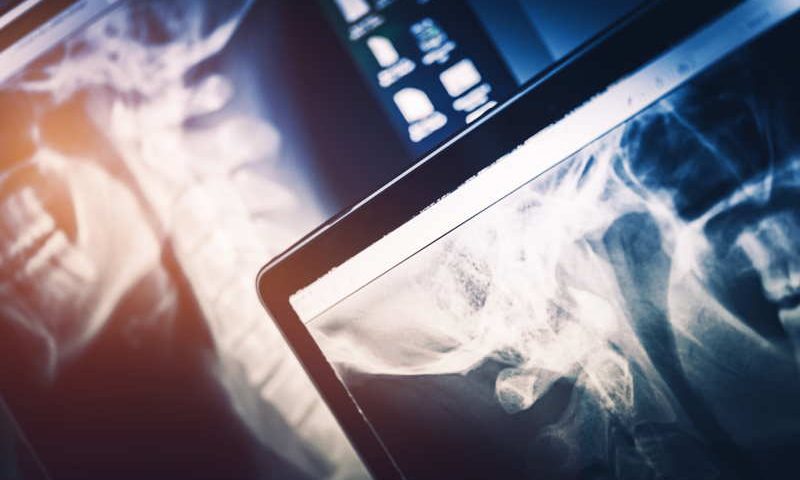 SILLA TURCA - PA DE CADWELL
RC 10-15° en dirección Cr-Cd, saliendo por GLABELA
En proyección AP se deja LIOM perpendicular a sistema detector, y RC sin angulaciones.
Colimación ajustada a la estructura.
Suspender respiración durante la  exposición
Factores sugeridos:
  	70-75 Kv
  	32-50 mAs
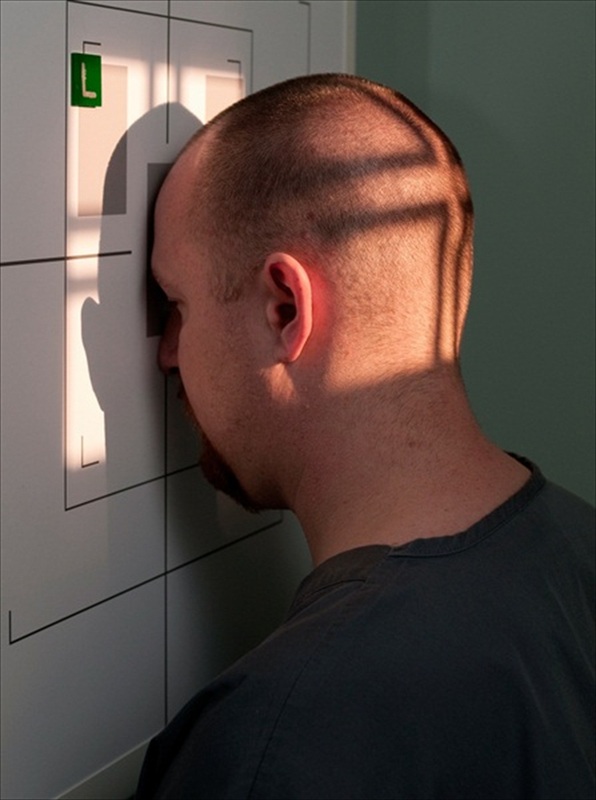 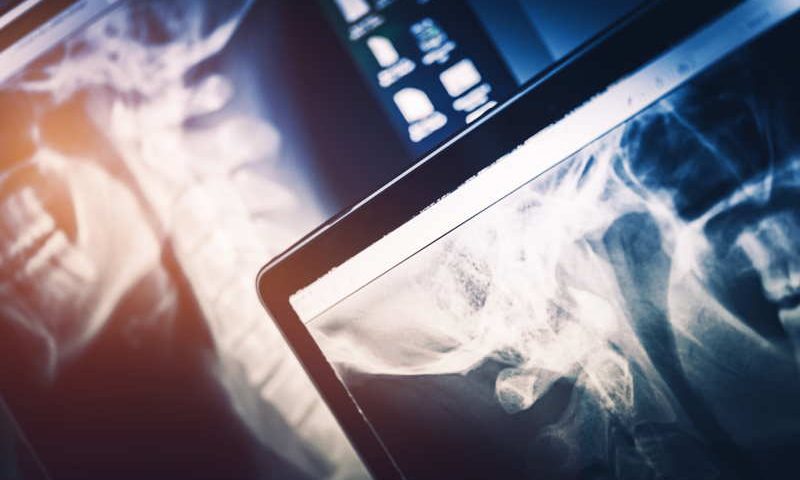 SILLA TURCA - PA DE CADWELL
MESA vs ESTATIVO
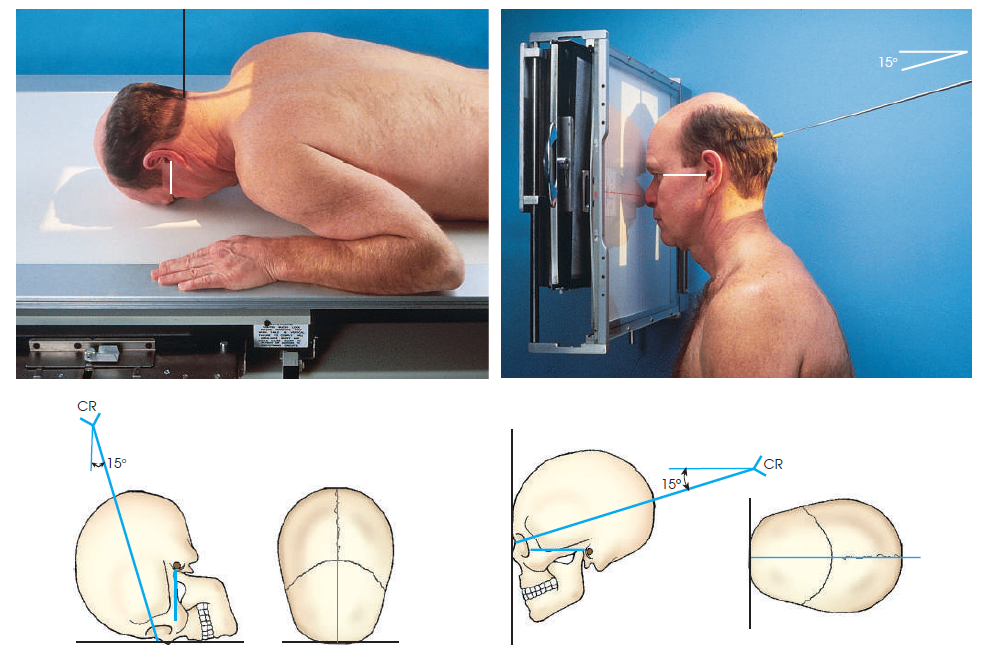 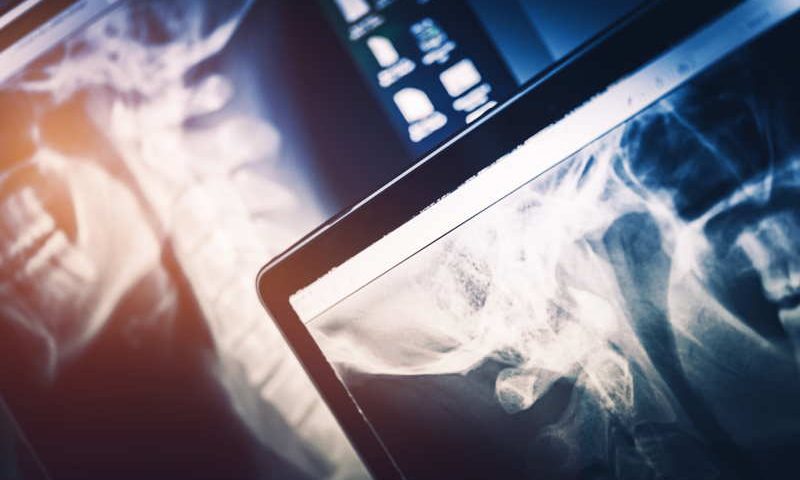 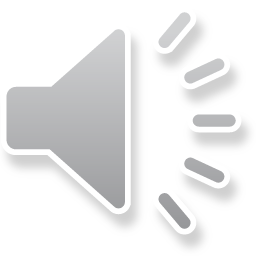 SILLA TURCA - PA DE CADWELL
E
S
C
U
C
H
A

A
C
Á
CRITERIOS DE EVALUACIÓN
Visualización del piso de la silla turca
Simetría de las estructuras adyacentes
Densidad óptica adecuada
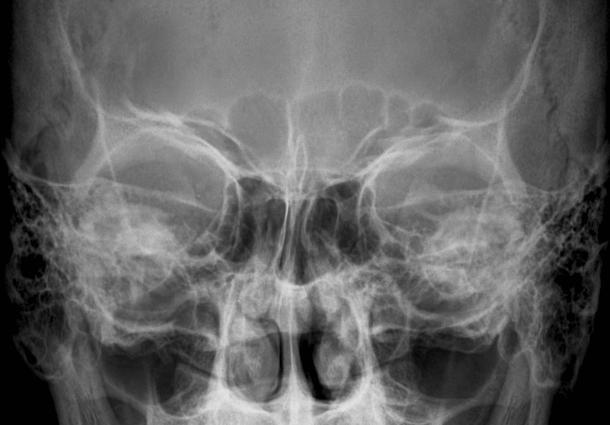 Piso de la silla turca
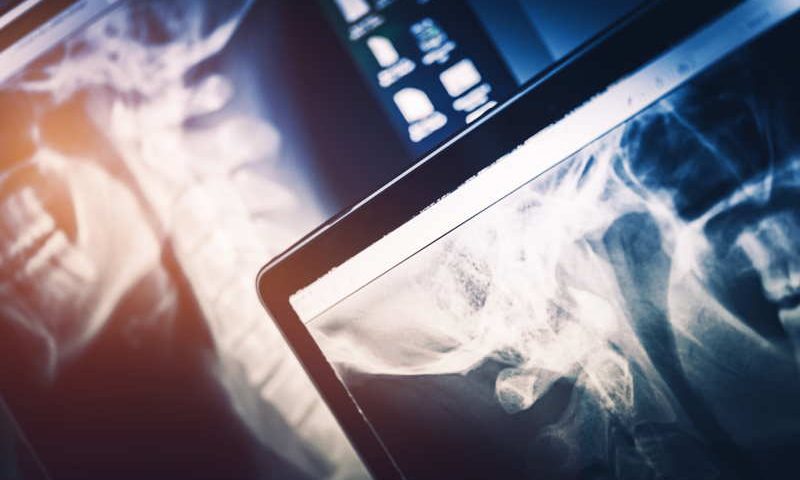 SILLA TURCA - PA HAAS
Tamaño Detector: 18x24cms. transversal al eje mayor
Paciente en decúbito prono (mesa) ó sentado (estativo)
Frente y nariz en contacto con superficie de apoyo (SA).
Plano Sagital sin rotaciones.
LOM perpendicular a sistema detector
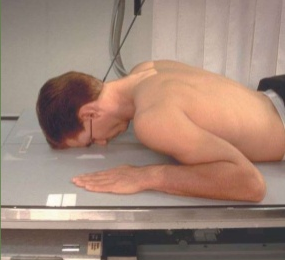 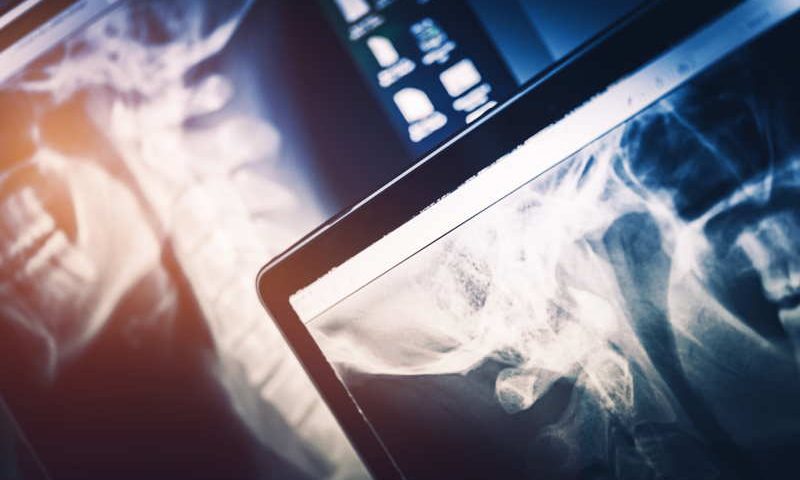 SILLA TURCA - PA HAAS
RC 25° en sentido Cd-Cr, saliendo 2 cms por sobre la GLABELA
Colimación ajustada a la estructura.
Suspender respiración durante la  exposición
Factores sugeridos:
  	70-75 Kv
  	32-50 mAs
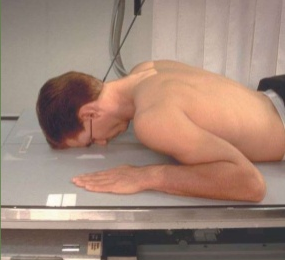 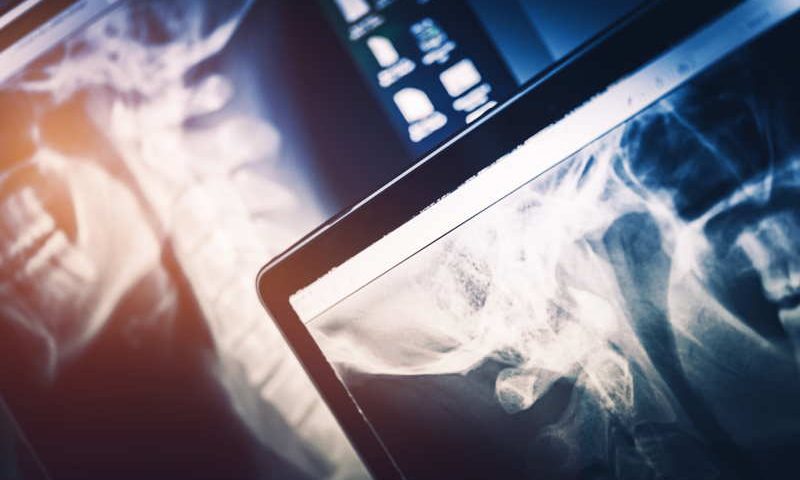 SILLA TURCA - PA HAAS
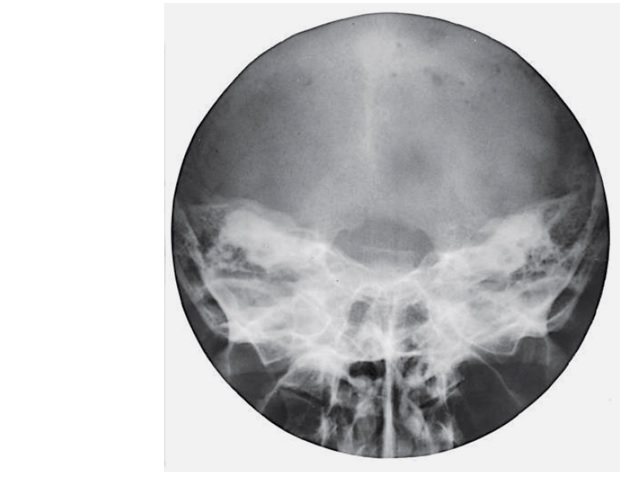 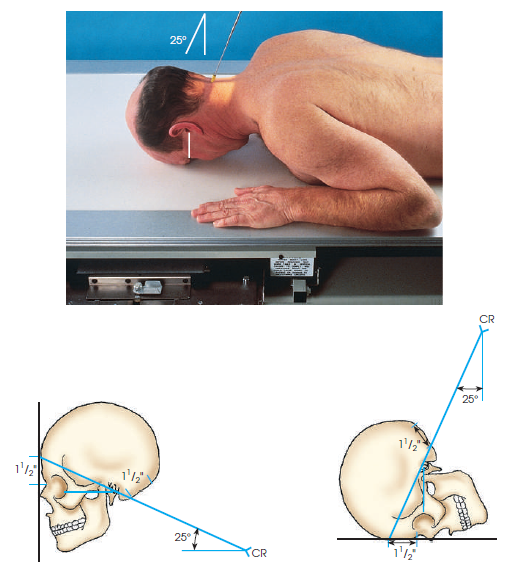 Foramen 
magno
Clinoides
posteriores
Dorso
selar
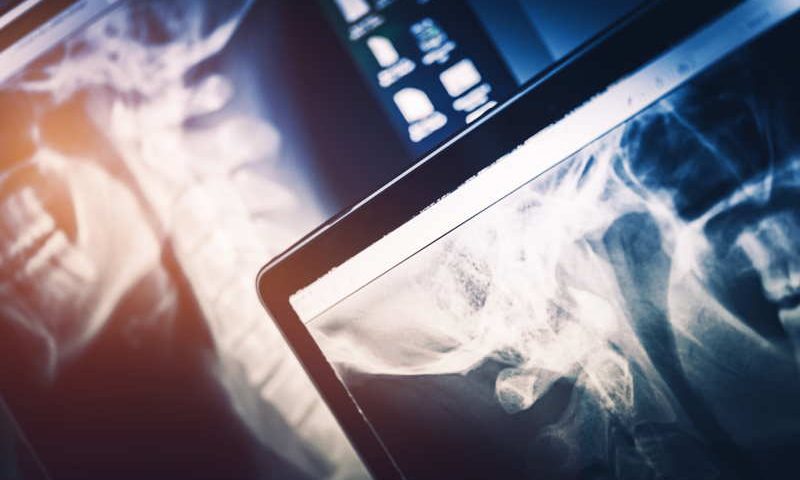 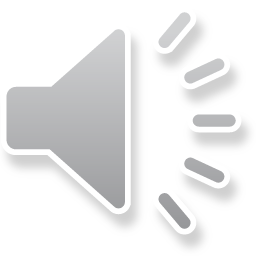 SILLA TURCA - PA HAAS
E
S
C
U
C
H
A

A
C
Á
CRITERIOS DE EVALUACIÓN
Visualización del dorso selar y clinoides posteriores en agujero magno
Simetría de las estructuras adyacentes
Densidad óptica adecuada
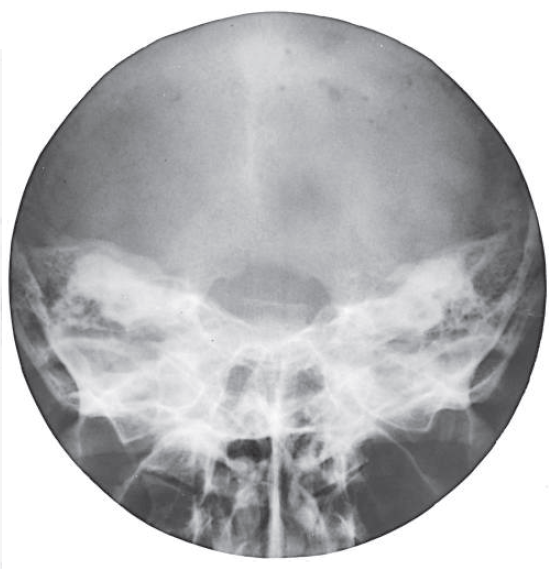 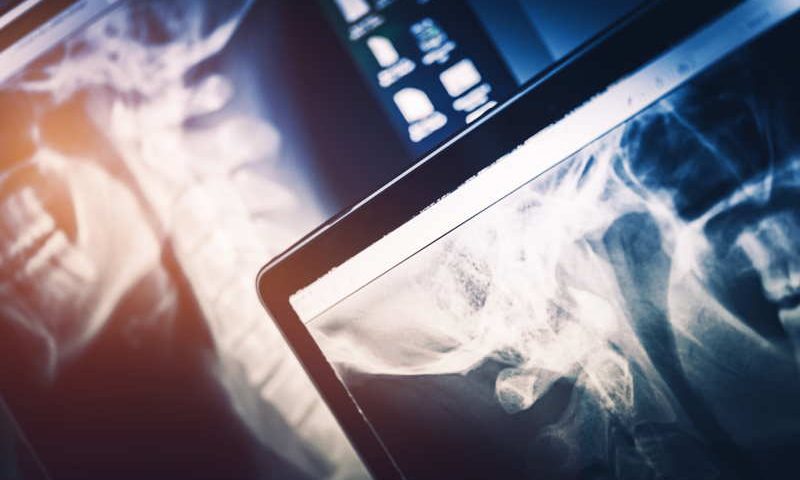 SILLA TURCA – LATERAL ESTRICTA
Tamaño Detector: 18x24 cms., transversal al eje mayor
Región lateral del cráneo en contacto con superficie de apoyo (SA).
Plano Sagital paralelo a SA, sin rotaciones.
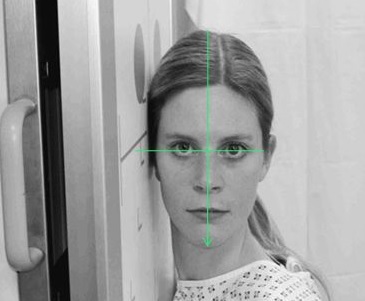 PS
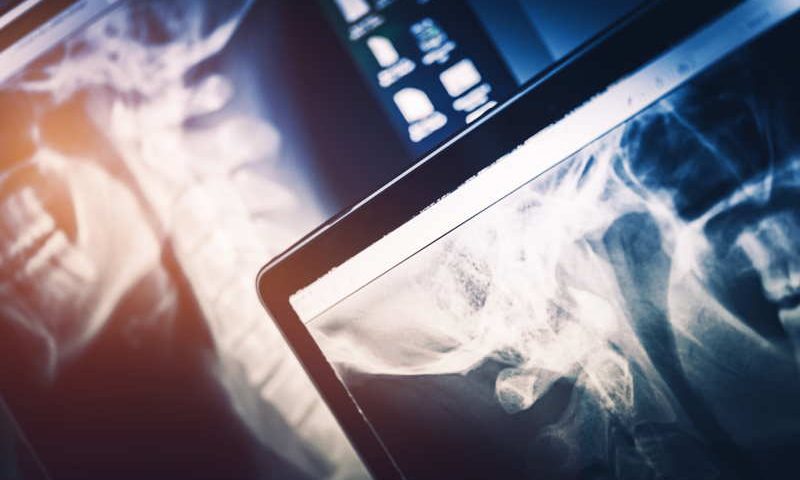 SILLA TURCA – LATERAL ESTRICTA
LIOM paralela a borde superior del detector.
Línea Interpupila perpendicular a SA.
RC sin angulaciones, incidiendo 2,5 cms por anterior y por sobre el CAE
Colimación ajustada
Suspender respiración
Factores sugeridos:
  	63-70 Kv
  	32-50 mAs
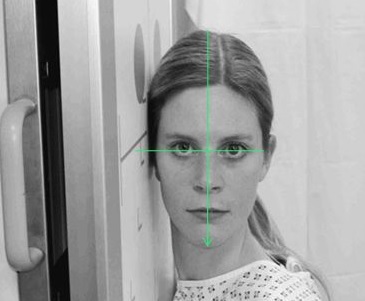 PS
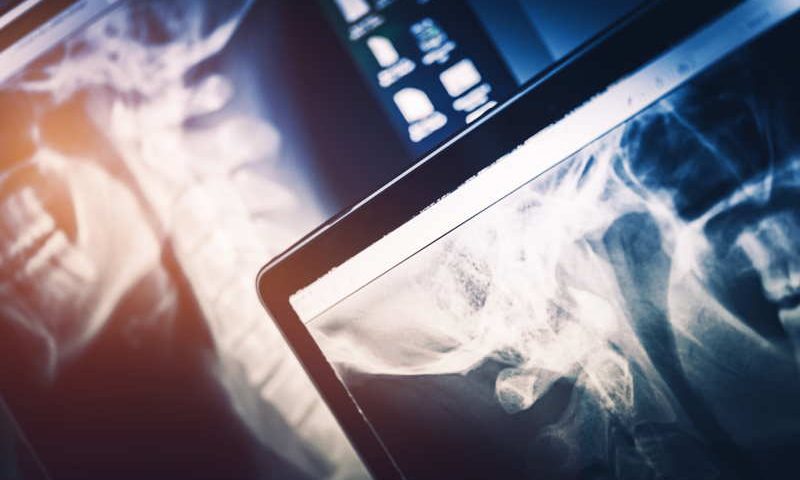 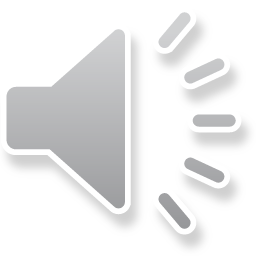 SILLA TURCA – LATERAL ESTRICTA
E
S
C
U
C
H
A

A
C
Á
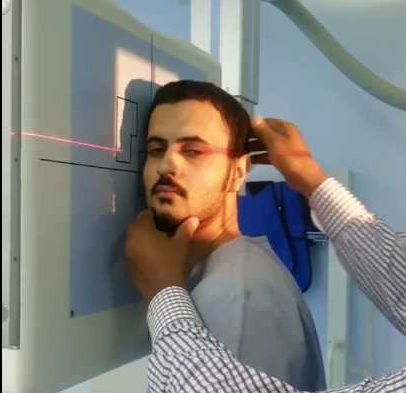 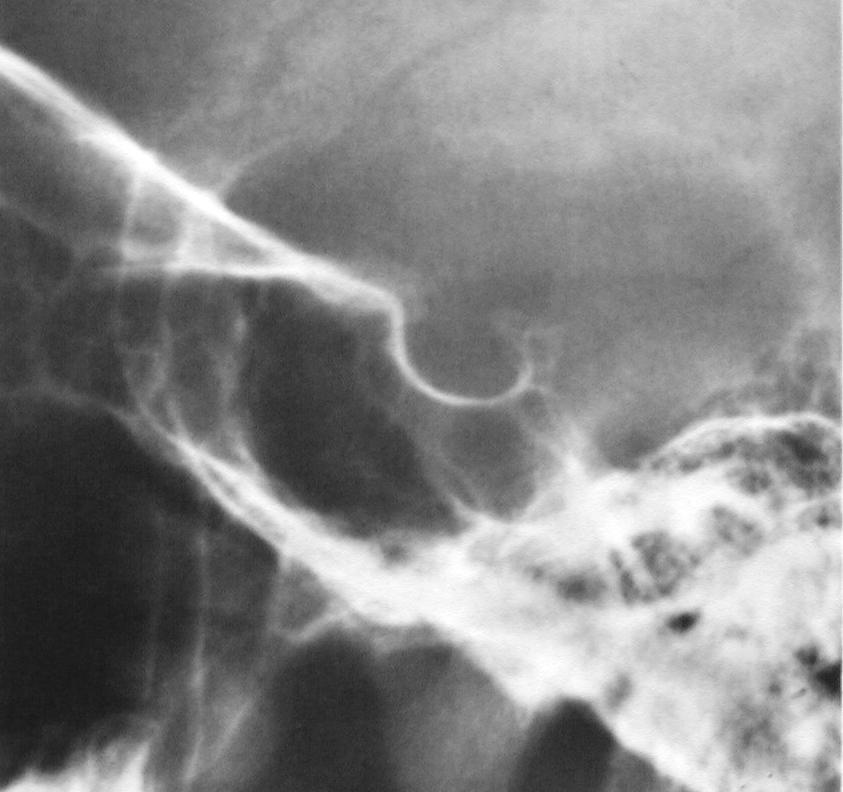 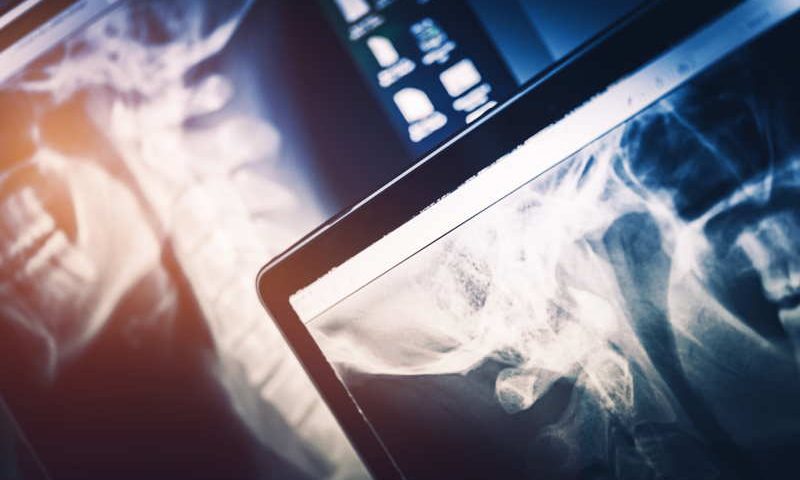 SILLA TURCA – LATERAL ESTRICTA
CRITERIOS DE EVALUACIÓN
Visualización de silla turca en una sola línea, sin rotaciones.
Superposición de apófisis clinoides
Densidad óptica adecuada
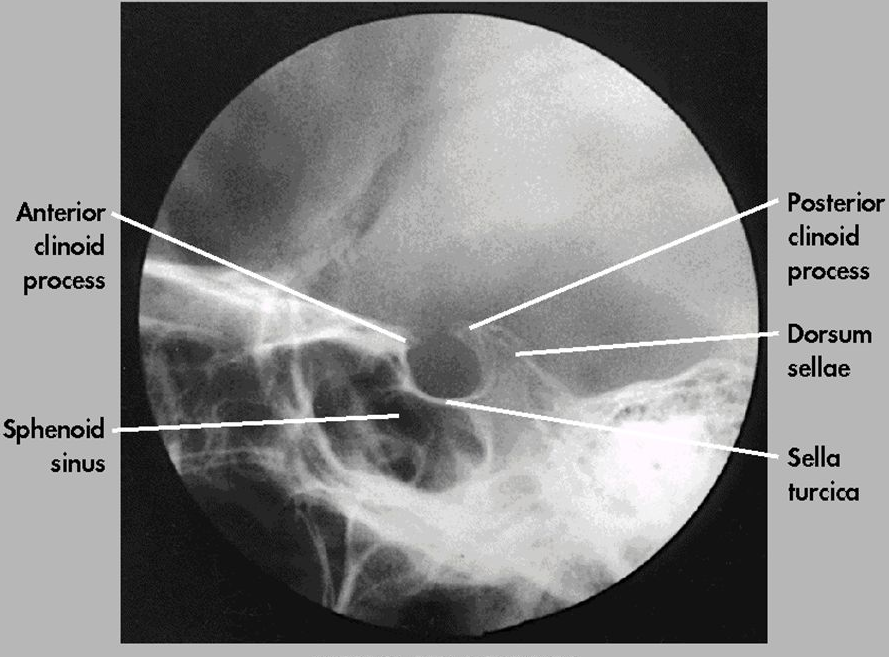 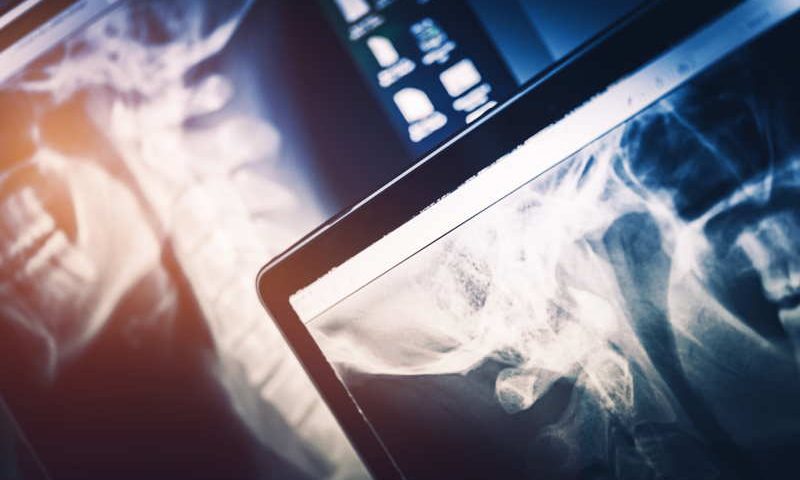 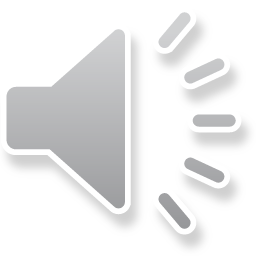 E
S
C
U
C
H
A

A
C
Á
ESTUDIO RADIOLÓGICO DEL CRÁNEO
FIN
TM. ANGELO RONCAGLIOLO